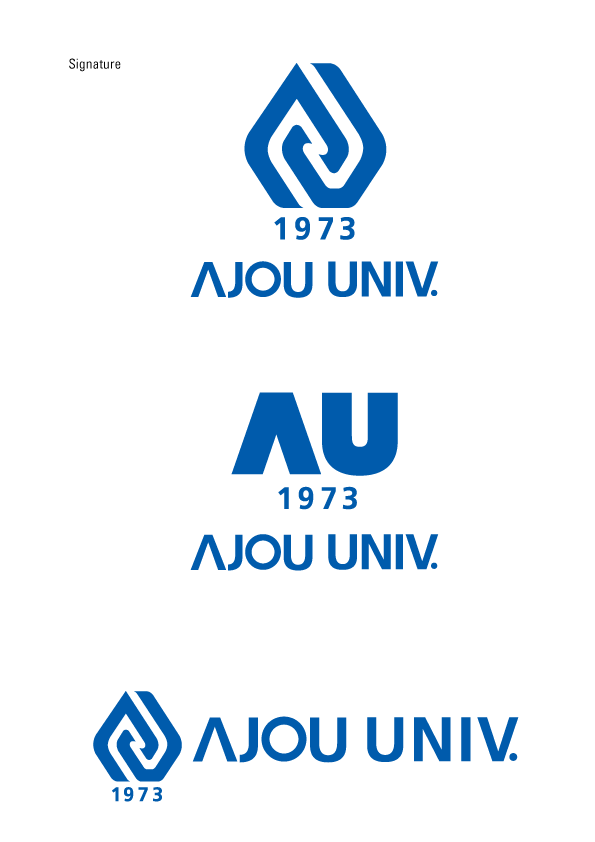 CMAS Conference 2024
October 23, 2024
Recent Gaseous and Particulate Emission Trends in Northeast Asia Using Top-Down Emission Adjustment Method with Surface Observations
Seongeun Jeong, Eunhye kim, Yoon-Hee Kang, Soontae Kim
Ajou University, South Korea
1
Motivation: Air Quality Overview in Northeast Asia
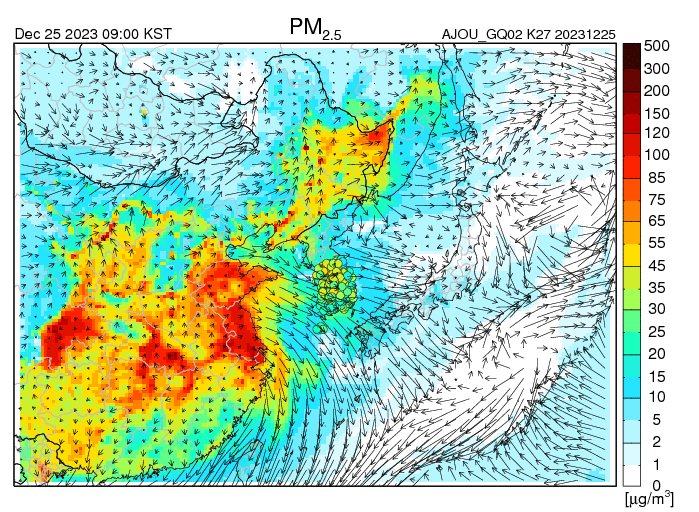 --- South Korea annual average air quality standards : 15 μg/m3
--- WHO annual average air quality guidelines : 5 μg/m3
In Northeast Asia, air quality has long been recognized as poor, leading to ongoing studies focused on improvement.
Understanding the source-receptor relationship between upwind and downwind regions is crucial because northwesterly winds are predominant in winter.
2
Motivation: International Projects Focused on Upwind-Downwind Relationship
https://espo.nasa.gov/asia-aq/category/Mission/ASIA-AQ
https://www.sijaq.org/
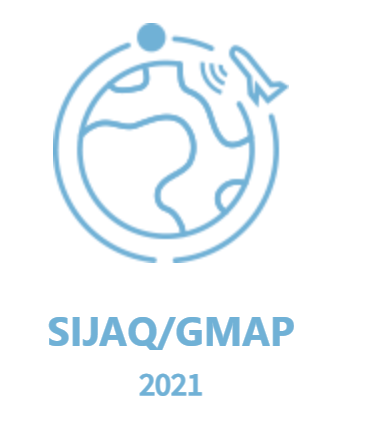 2016
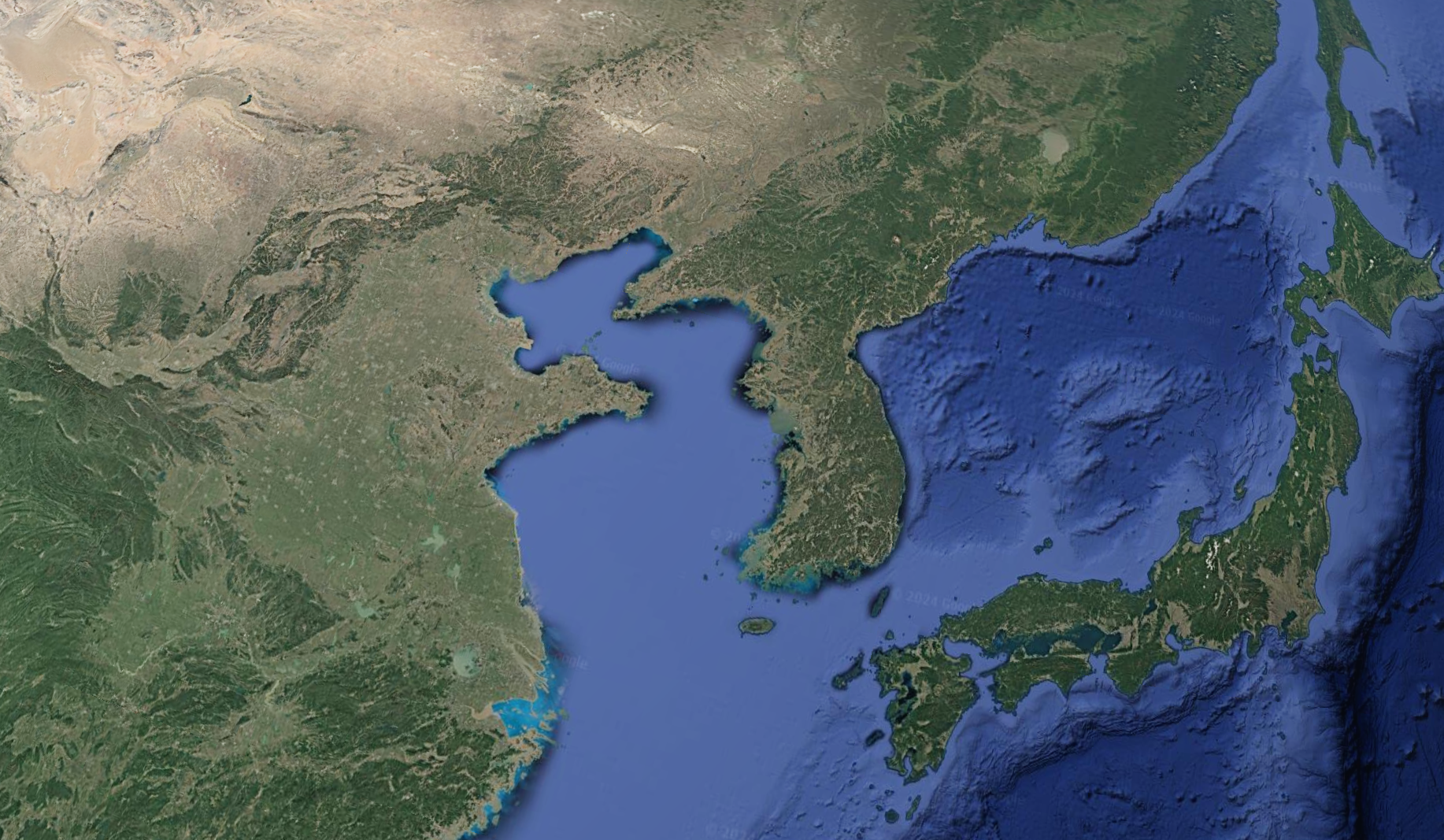 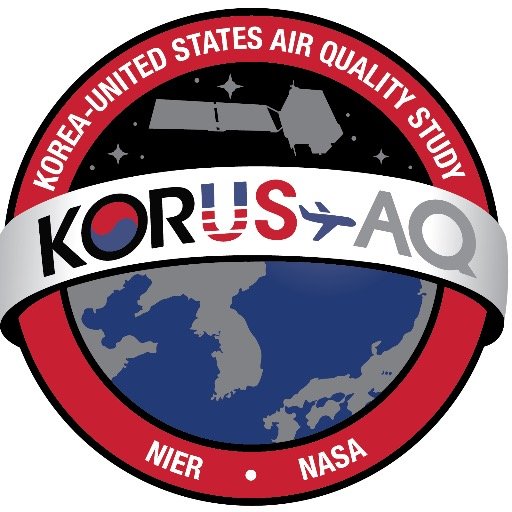 Beijing
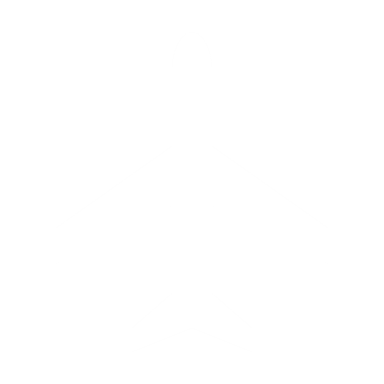 2024
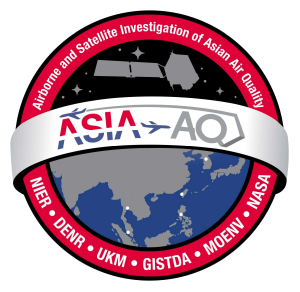 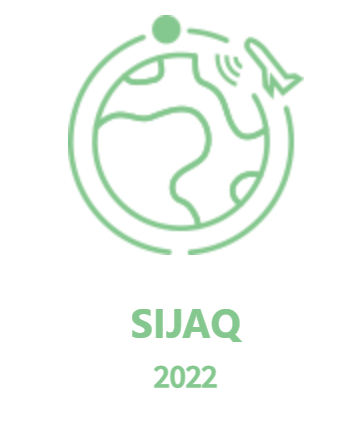 Many international projects have been carried out to enhance understanding of upwind and downwind impacts.
3
Motivation: Determining Factors of PM2.5 Levels in South Korea
< South Korea>
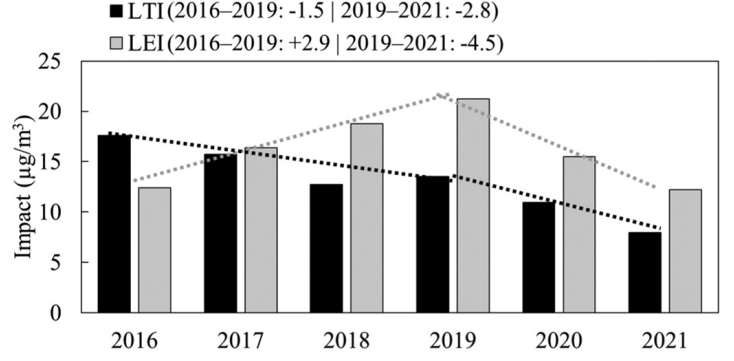 PM2.5 Concentrations in South Korea.
Foreign + Domestic
Domestic
Foreign
PM2.5
PM2.5 concentrations in South Korea are significantly influenced by both foreign and domestic emissions (left figure).
Ensuring simulation accuracy from the upwind region is crucial.
4
Motivation: Air Quality Overview in Northeast Asia
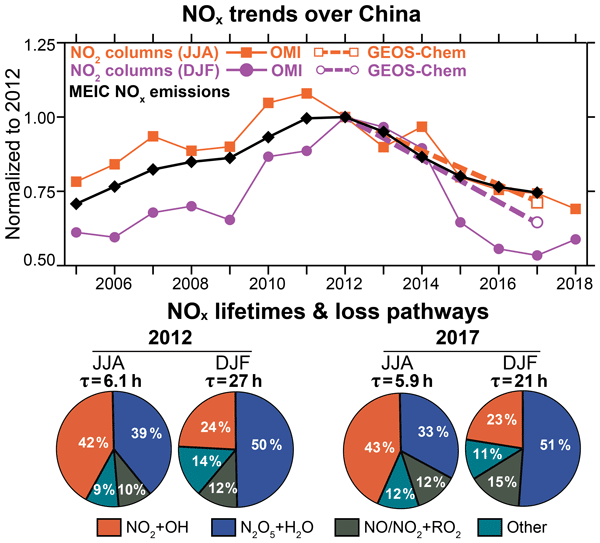 Gu et al., (2023)
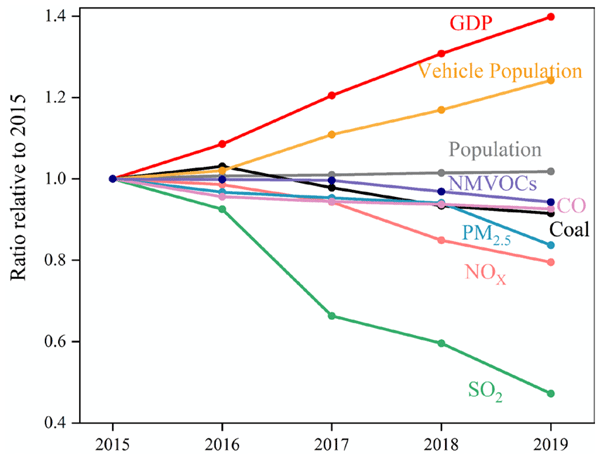 Beijing
Rapid changes in emissions
Shah et al., (2020)
Previous studies reported that rapid changes in emissions in China have led to improvements in air pollution concentrations.
Capturing these changes in China, as the upwind source for South Korea, is crucial for accurately forecasting or estimating health impacts in South Korea
5
Characteristics of Bottom-Up Inventories
Forecasting
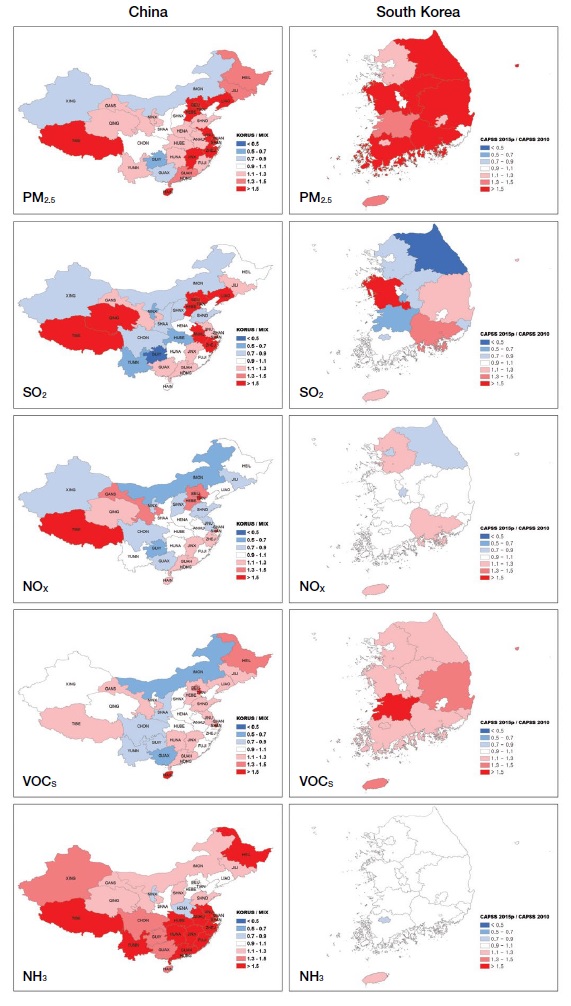 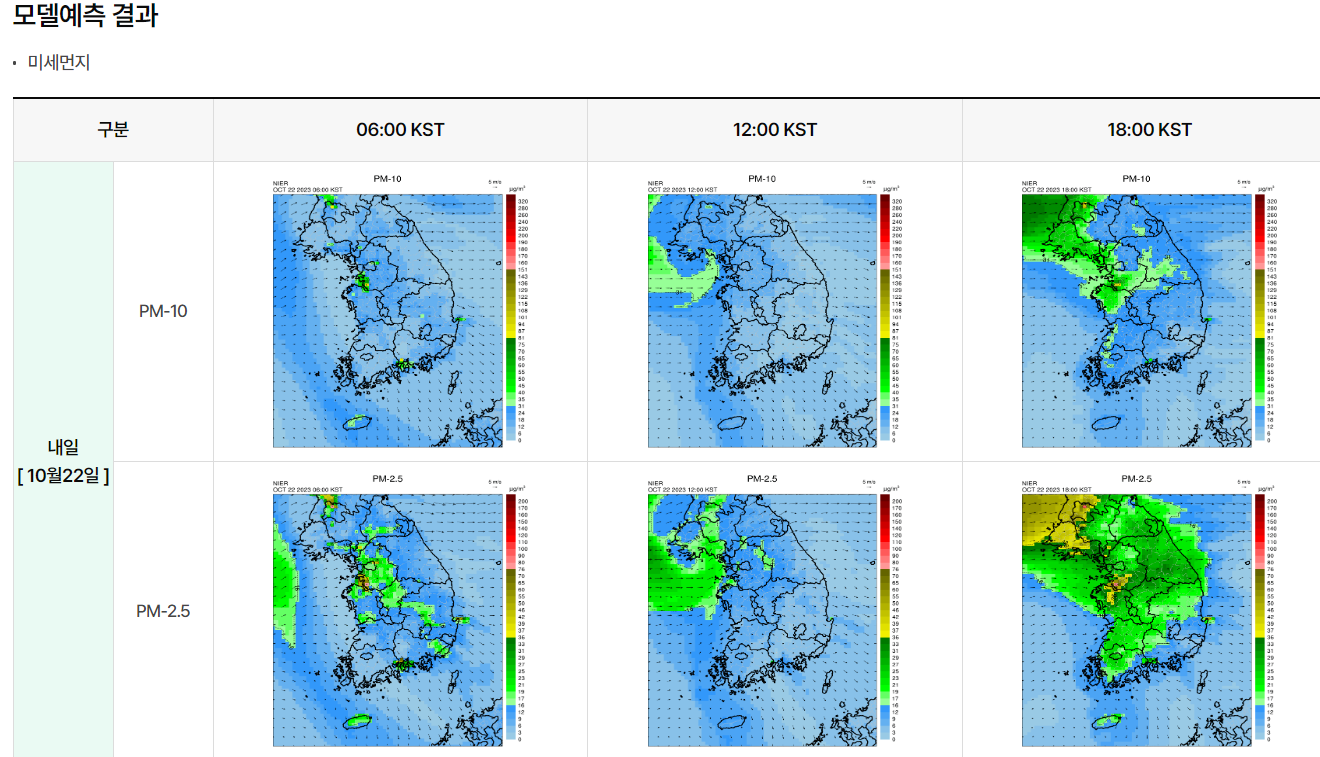 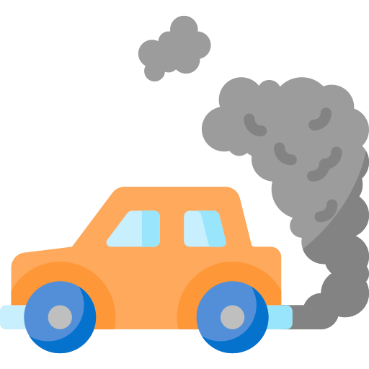 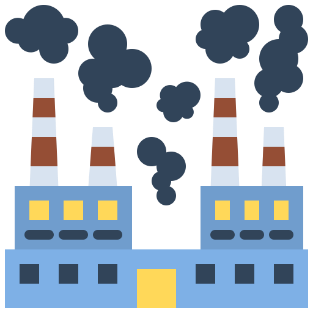 Policy effects
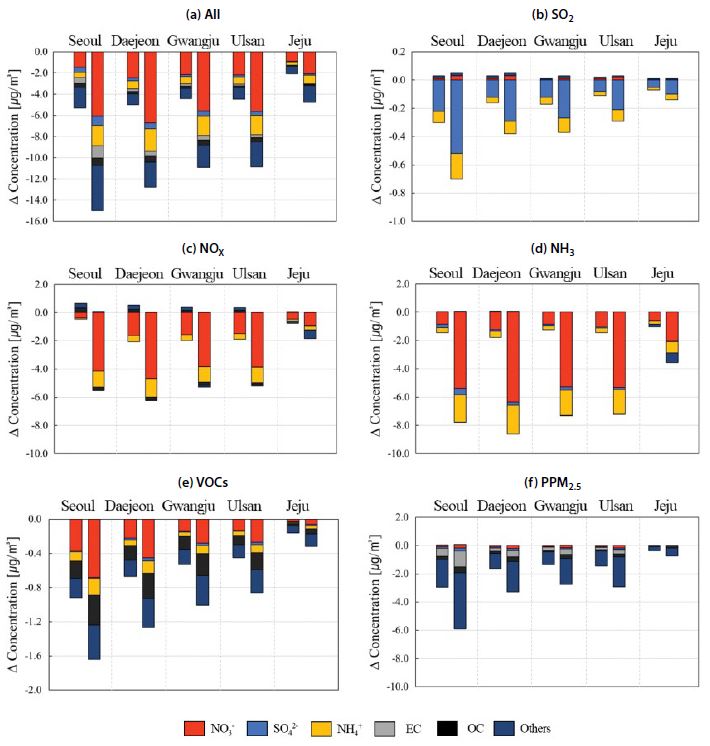 Choi et al. (2018)
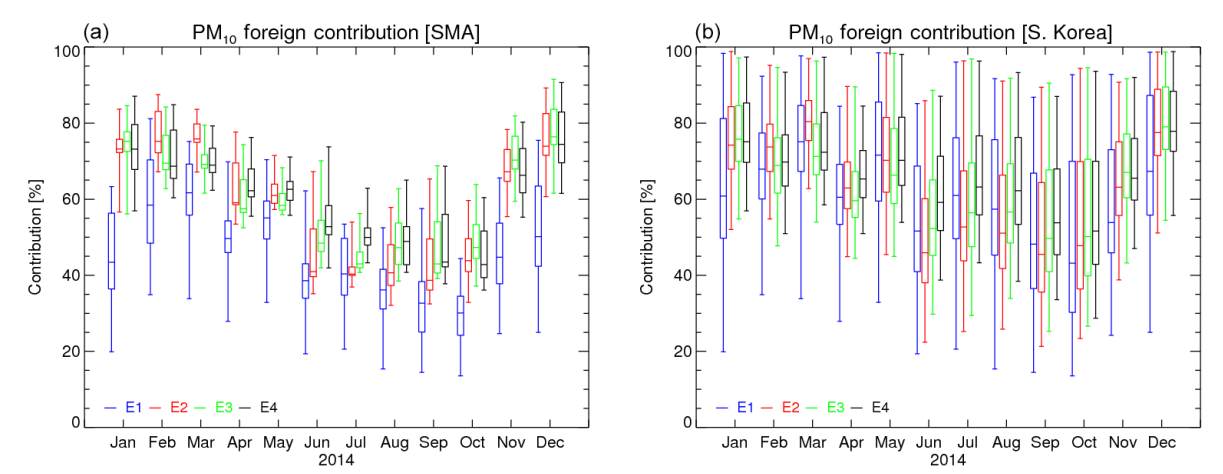 Bottom-upEmission Inventory
The available emission inventory (EI) in South Korea is based on data from the year 2021.
Differences in Air Pollution Forecast Concentrationsand Domestic and Foreign contributions
Kang et al. (2022)
6
The Need for Top-Down Emission Approaches
Various previous studies have proposed methods for adjusting emissionsusing satellite observations and ground-based measurement data.
satellite observations
ground observations
BASE
Kim et al. (2021)
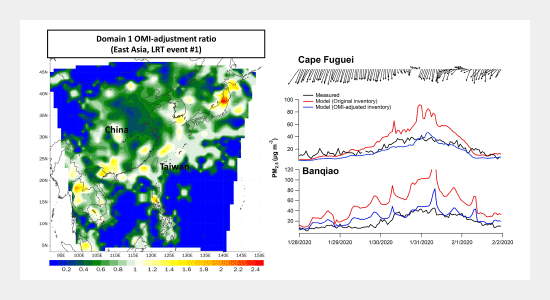 Huang et al. (2021)
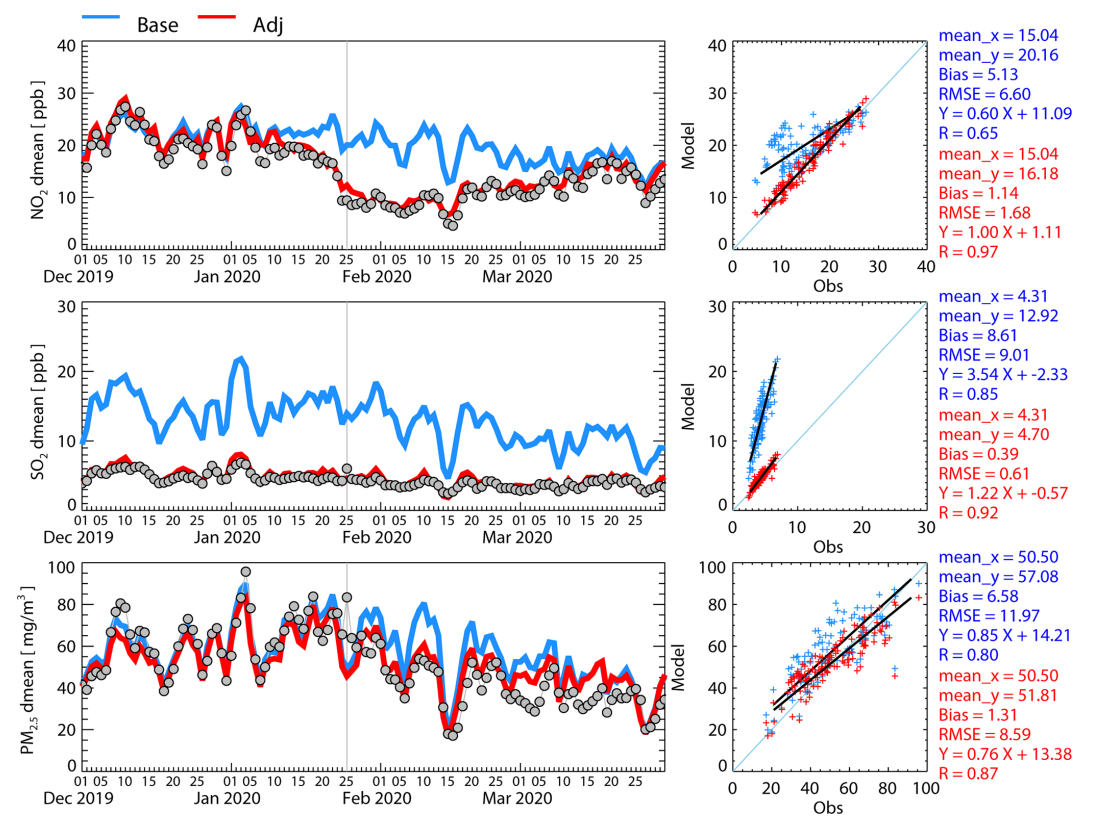 ADJ
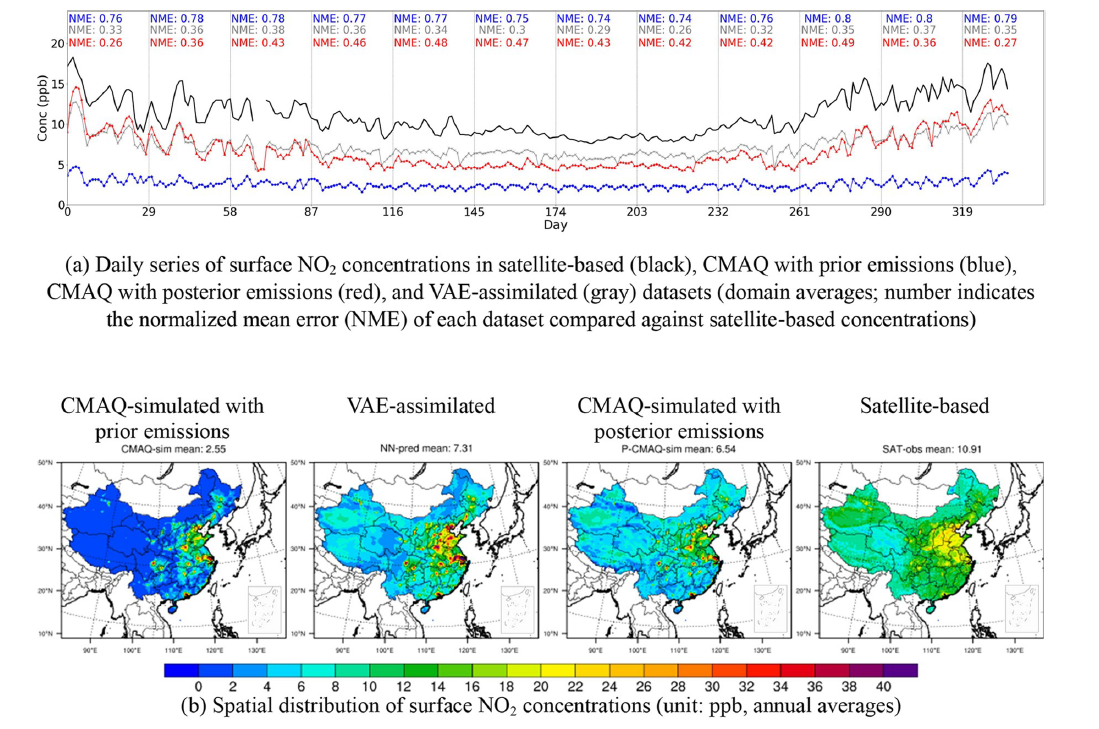 Xing et al. (2022)
7
Objective:  Adjusting Gaseous and Particulate Matter Emissions
The current methods for adjusting particulate matter emissions, which can affect PM2.5 and PM10 concentrations, are limited.
(Kang et al., 2024; Kim et al., Under review)
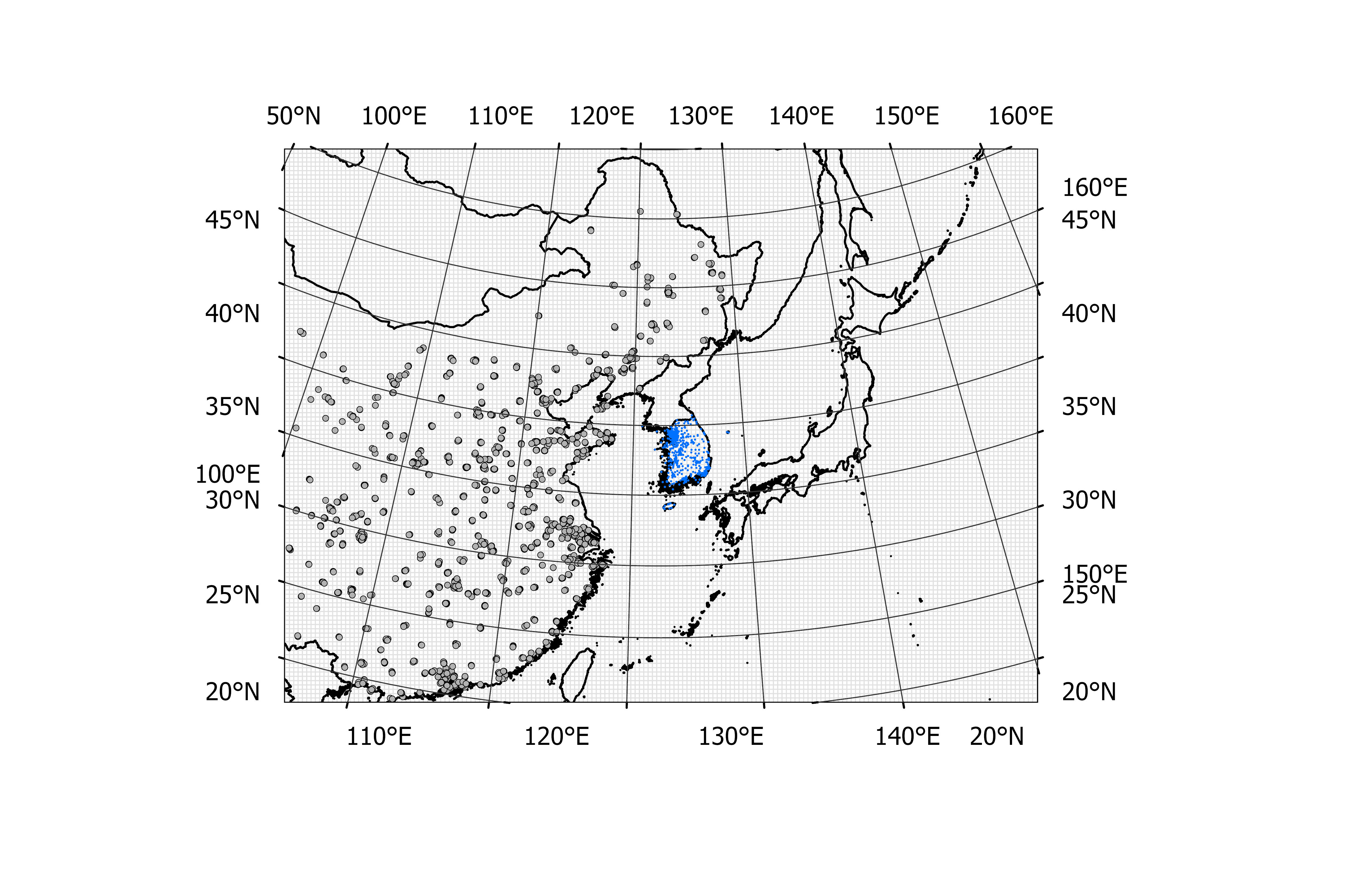 Ground Observation sites
Abundant ground observations
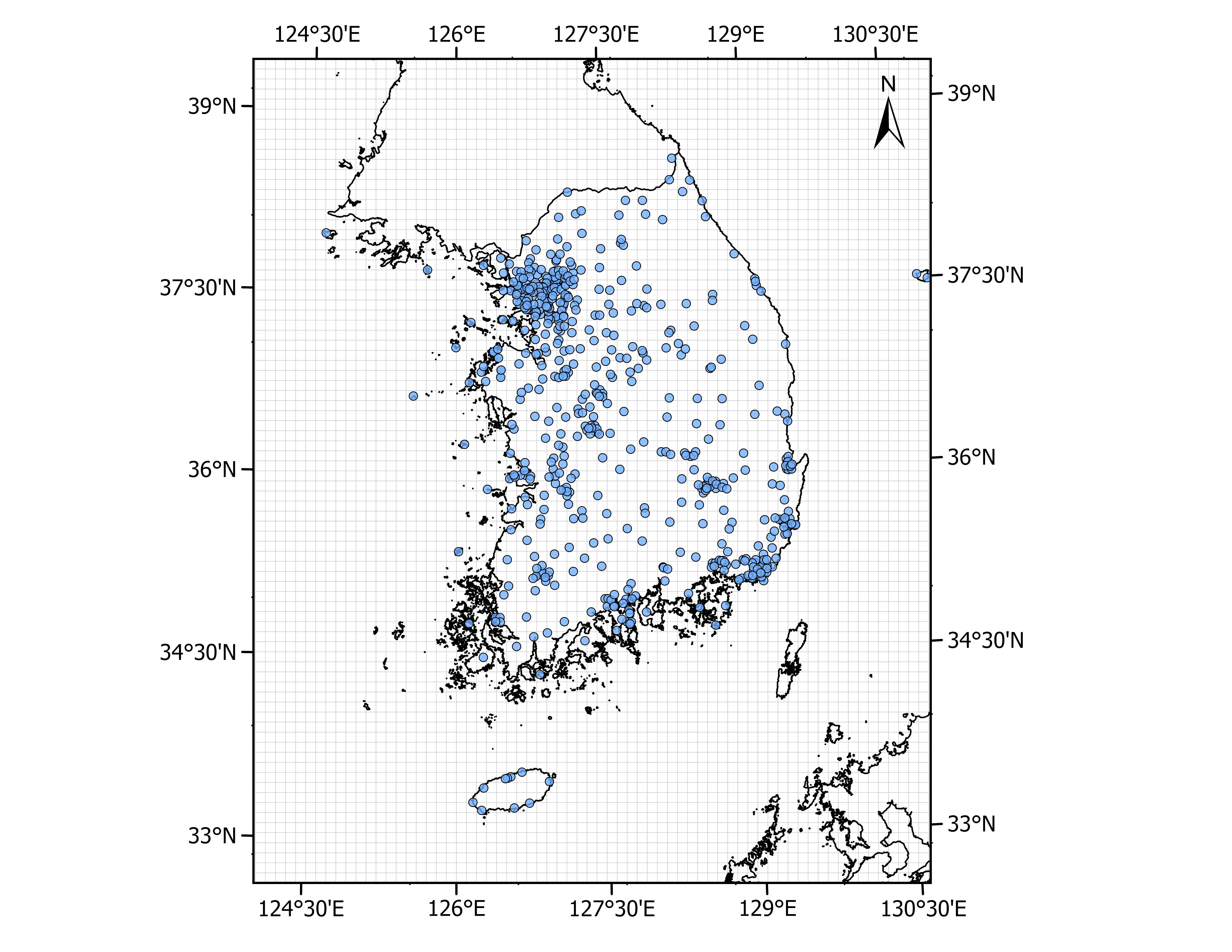 China's rapidly changing emissions are regarded as a moving target
Adjusting gaseous and particulate matter emissions based on ground observation data
8
Methods: Modeling System and Domain
Modeling Domain
Modeling System
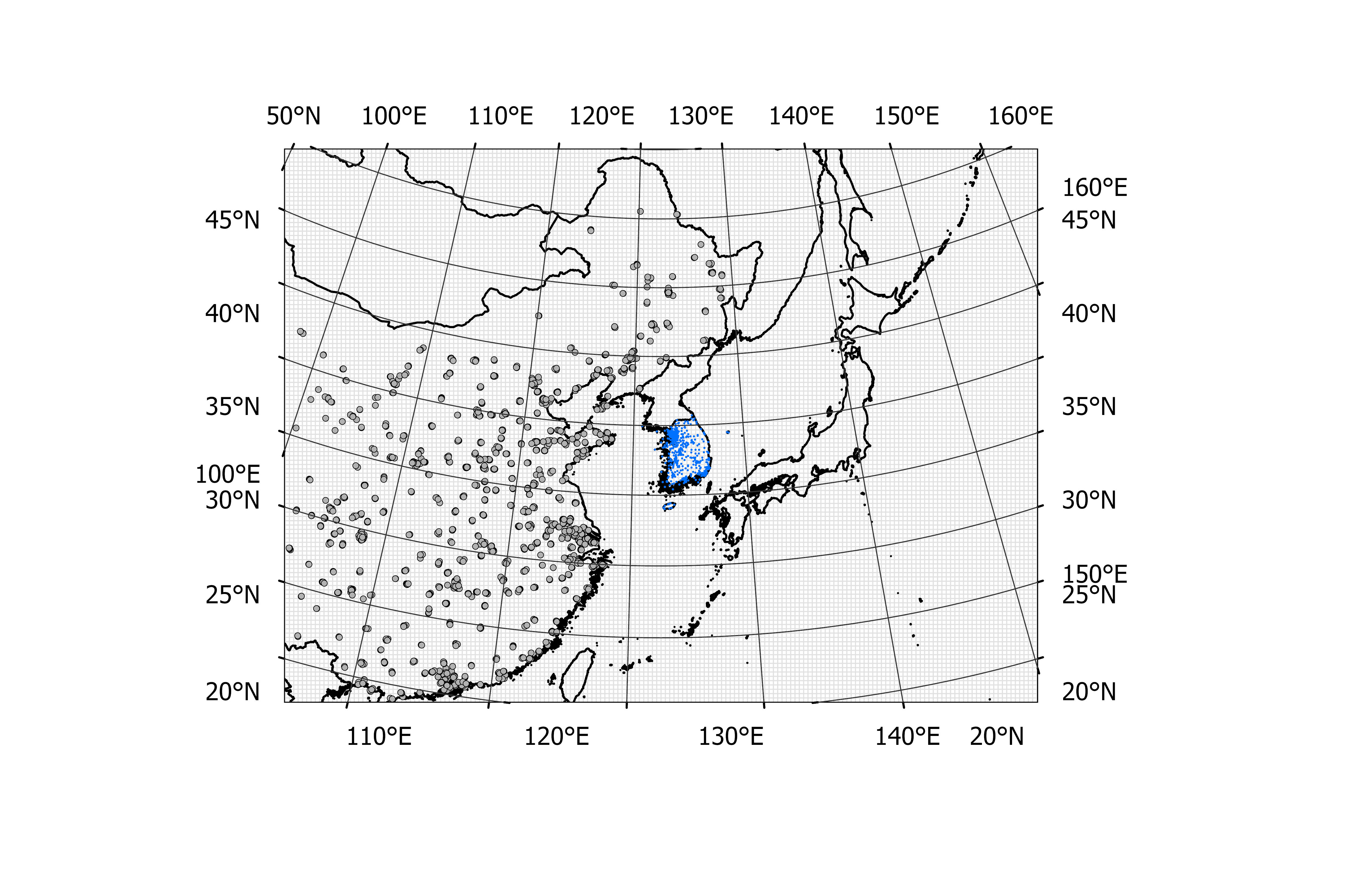 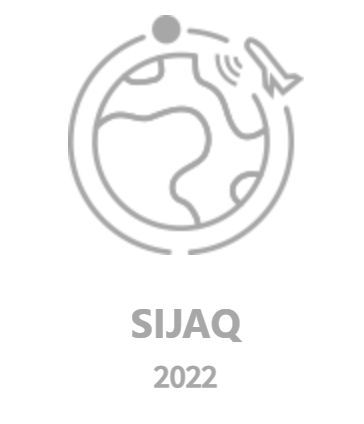 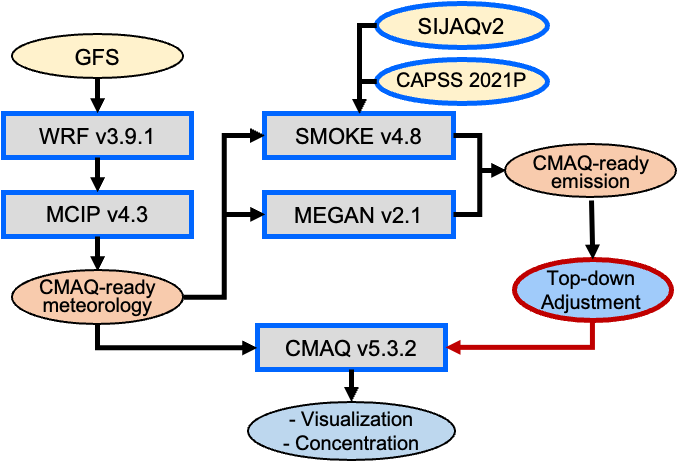 FNL
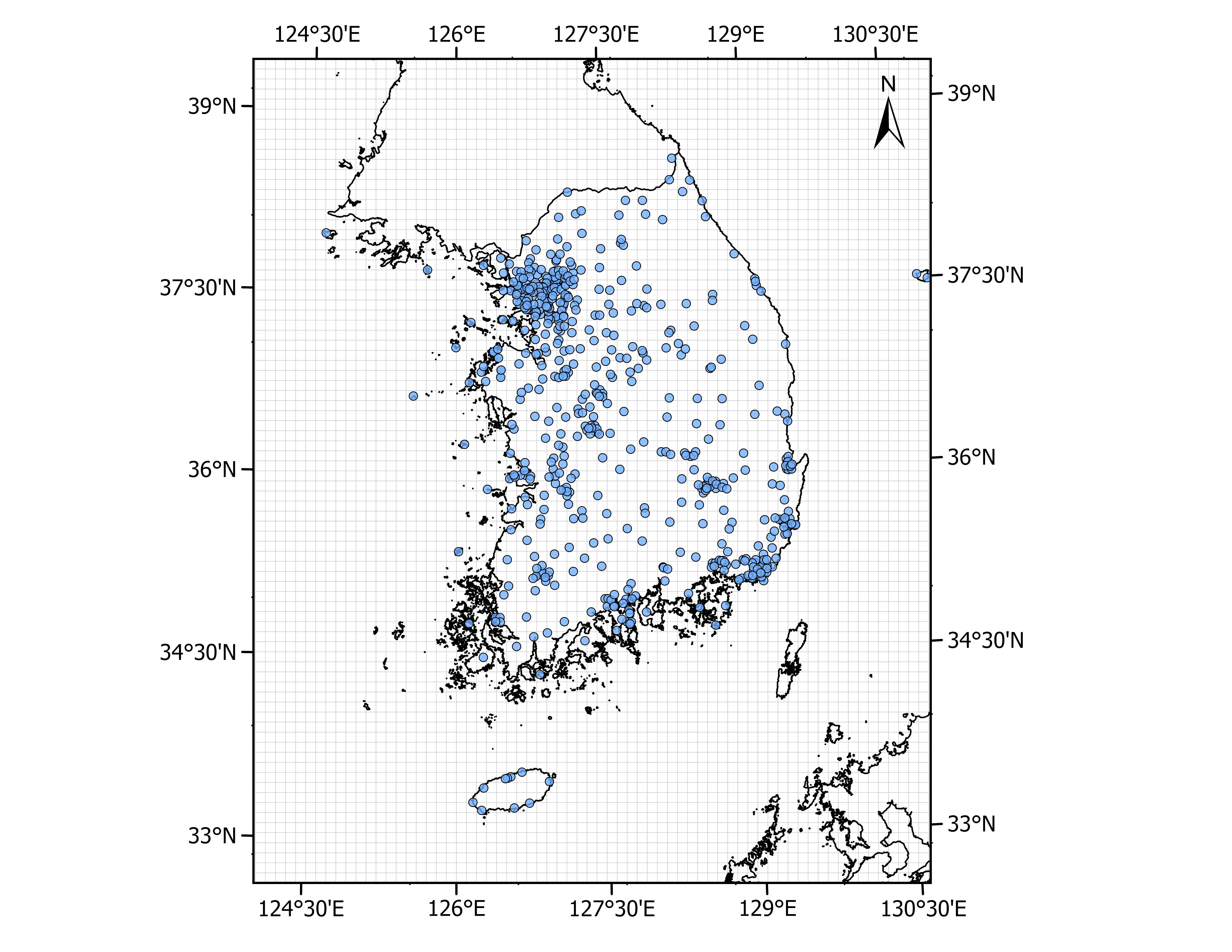 For the anthropogenic emissions inventory, we used SIJAQ version 2 for the upwind and CAPSS 2021 for the downwind, with 2021 as the base year for both. 
We applied a 27-km horizontal grid resolution for the upwind region and a 9-km resolution for the downwind region
9
Methods: Adjusting Emissions Approach
1st Emission Adjustment
Li et al. (2022)
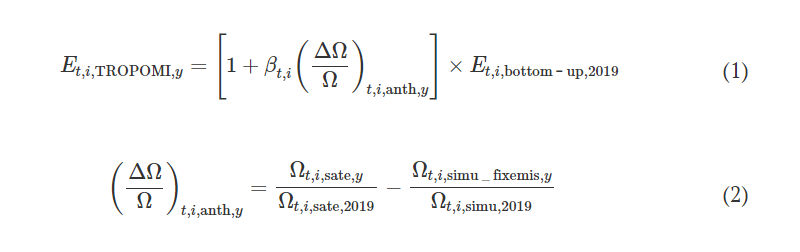 2nd Emission Adjustment: for remaining discrepancies
10
Methods: Sequential Adjustments of Upwind and Downwind Emissions
Overview
Kim et al. (2024)
BASE
(simulated using Emission Inventory)
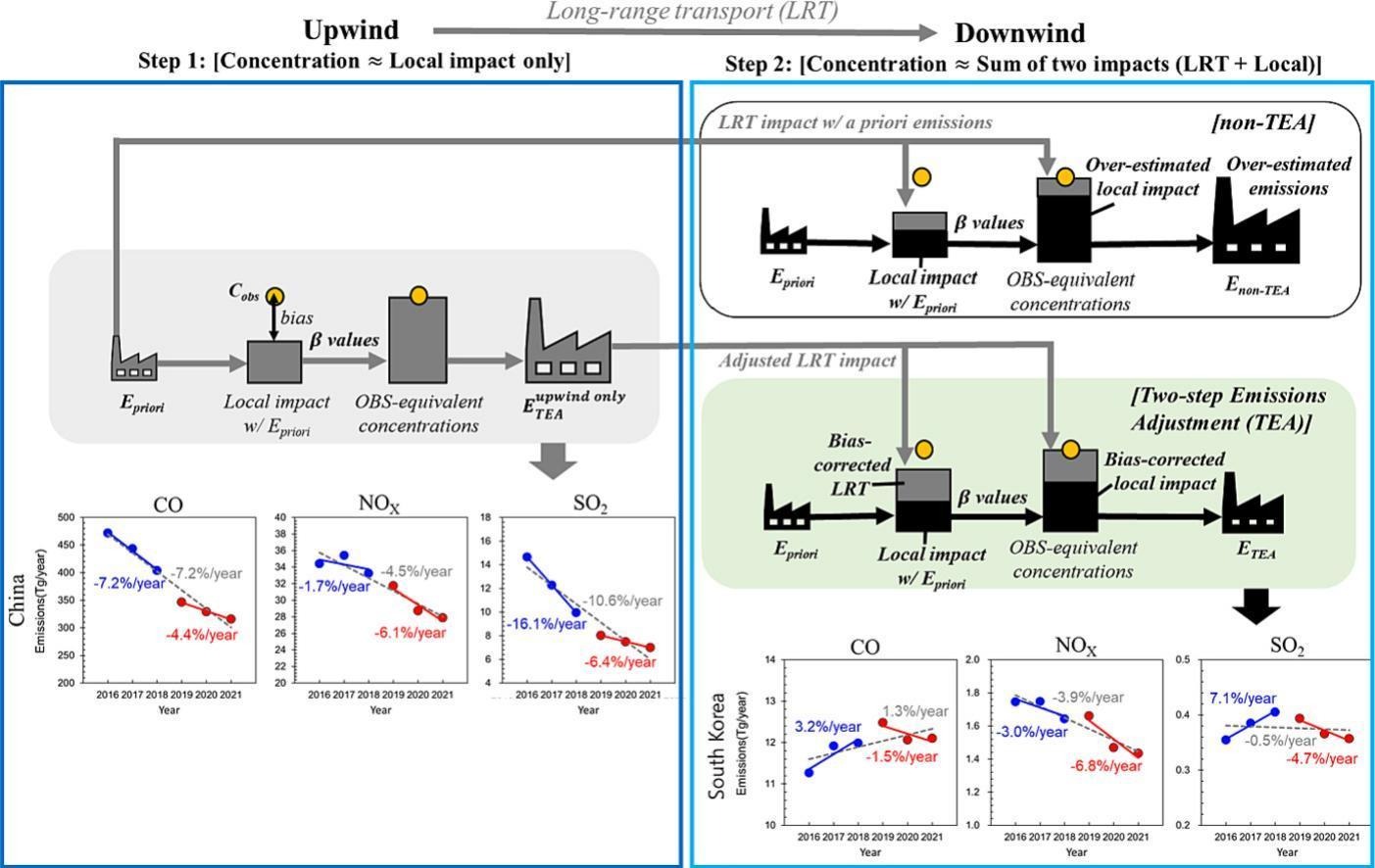 Adjust emissions based on
ground observations
Upwind (China)
Downwind (South Korea)
TEA method
After adjusting upwind emissions based on ground observation concentrations, downwind emissions are subsequently corrected.
ADJ
(simulated using Adjusted Emissions)
11
Methods: Adjusted Emission Pollutants
Pollutants
Given that gaseous concentrations affect the secondary formation of particulate matter, we corrected particulate emissions sequentially after adjusting gaseous emissions.
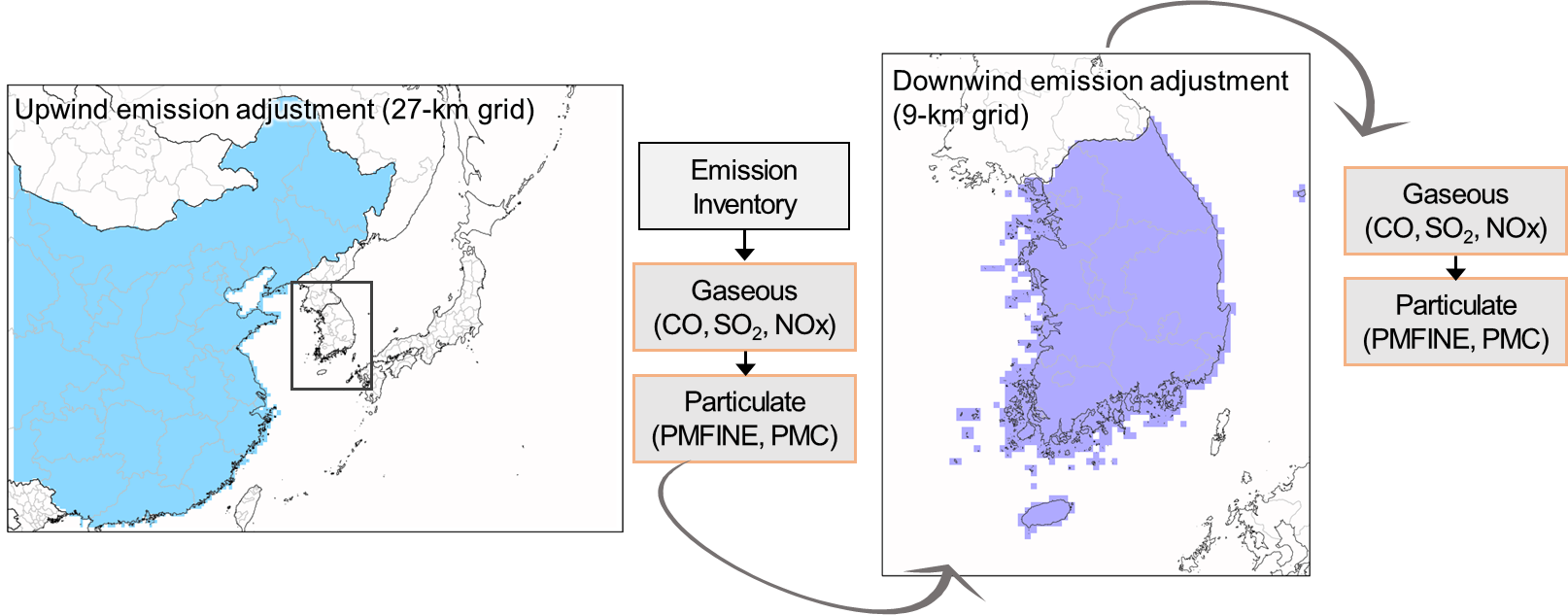 12
Results: Emission Adjustment Results in China from 2015 to 2023
Upwind (China)
EI-based
Adjusted_Up
― EI-based ― Adjusted_Up
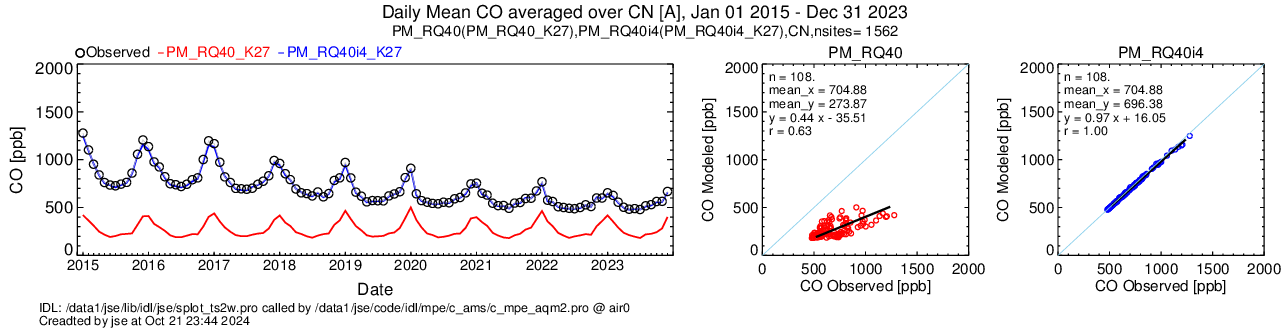 MB: -431.0 ppb
MB: -8.5 ppb
After the adjustment, the correlation coefficient and mean bias (MB) improved.
EI-based
Adjusted_Up
― EI-based ― Adjusted_Up
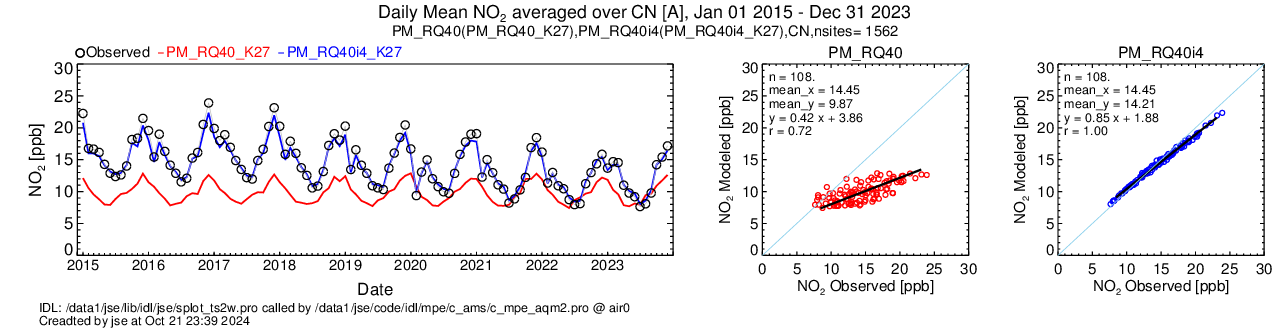 MB: -0.2 ppb
MB: -4.6 ppb
EI-based
Adjusted_Up
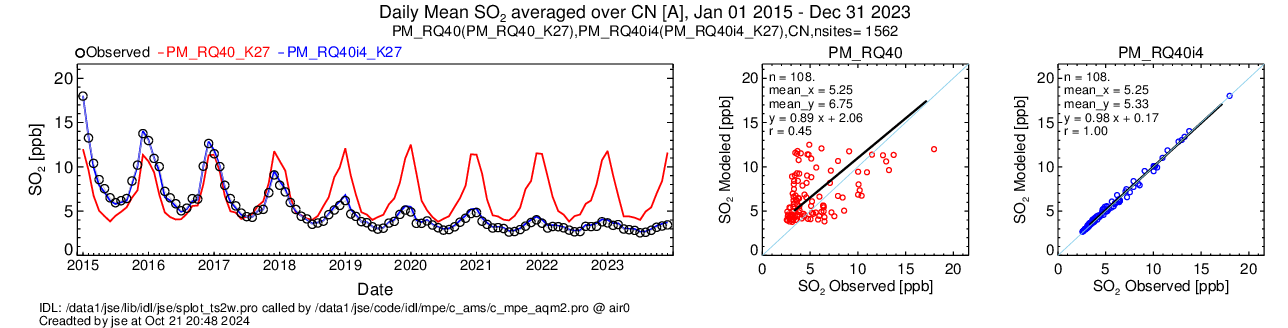 ― EI-based ― Adjusted_Up
MB: 0.1 ppb
MB: 1.5 ppb
13
[Speaker Notes: 그 결과 배출량은 이런식으로 산정이 되었고 농도는 이렇게 되었다.]
Results: Emission Adjustment Results in China from 2015 to 2023
Upwind (China)
Over-estimate
EI-based
Adjusted_Up
― EI-based ― Adjusted_Up
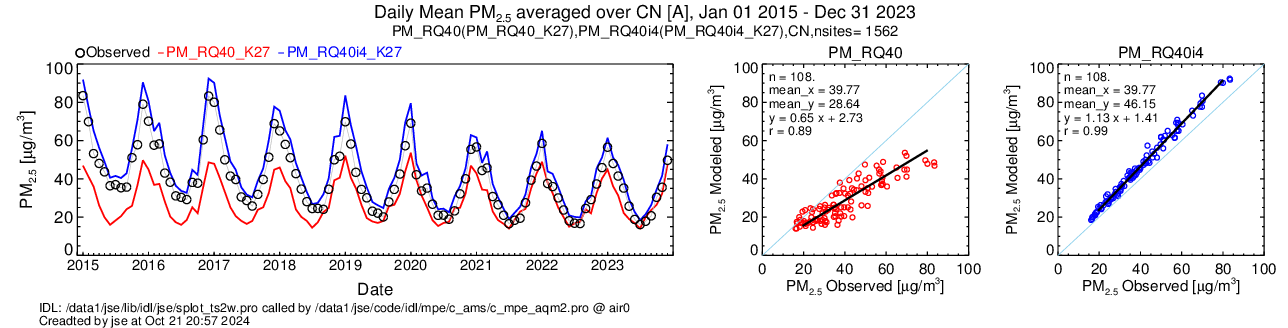 Random error ▼
Systematic error O
MB: 6.4 ㎍/㎥
MB: -11.1 ㎍/㎥
EI-based
Adjusted_Up
― EI-based ― Adjusted_Up
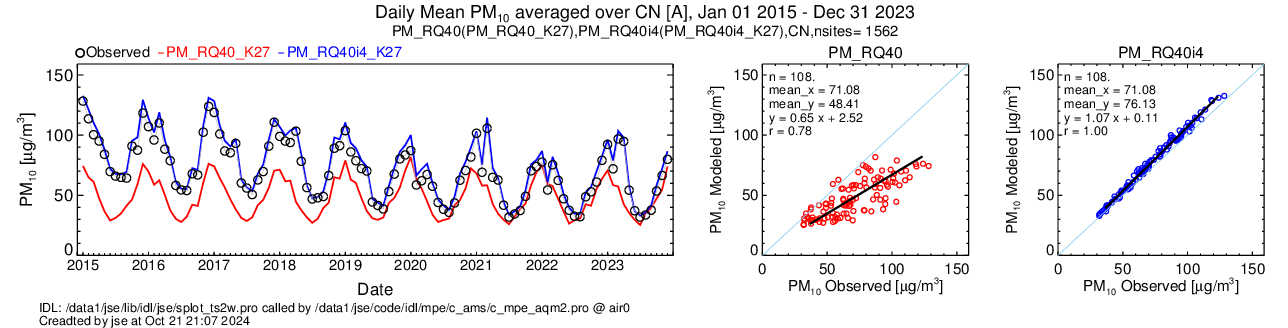 MB: 5.1 ㎍/㎥
MB: -22.7 ㎍/㎥
This method only considered each area's emission impacts on its own concentrations, so it did not account for inter-provincial interactions
14
[Speaker Notes: Although the emission adjustments were applied twice consecutively, which accounted for some transport, the interactions between regions were not fully considered]
Results: Emission Adjustment Results in China from 2015 to 2023
Upwind (China)
Over-estimate
EI-based
Adjusted_Up
― EI-based ― Adjusted_Up
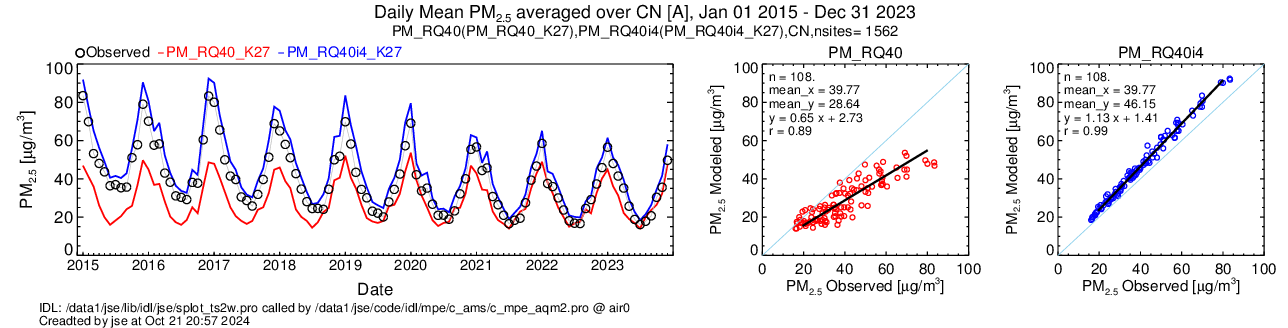 Random error ▼
Systematic error O
MB: 6.4 ㎍/㎥
MB: -11.1 ㎍/㎥
EI-based
Adjusted_Up
― EI-based ― Adjusted_Up
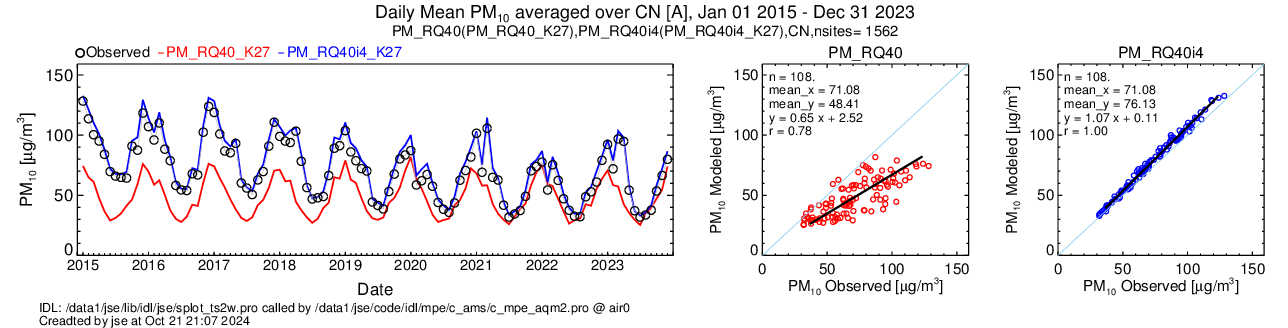 MB: 5.1 ㎍/㎥
MB: -22.7 ㎍/㎥
This method only considered each area's emission impacts on its own concentrations, so it did not account for inter-provincial interactions
15
[Speaker Notes: Although the emission adjustments were applied twice consecutively, which accounted for some transport, the interactions between regions were not fully considered]
Results: Emission Adjustment Results in BR from 2015 to 2023
Nitrate
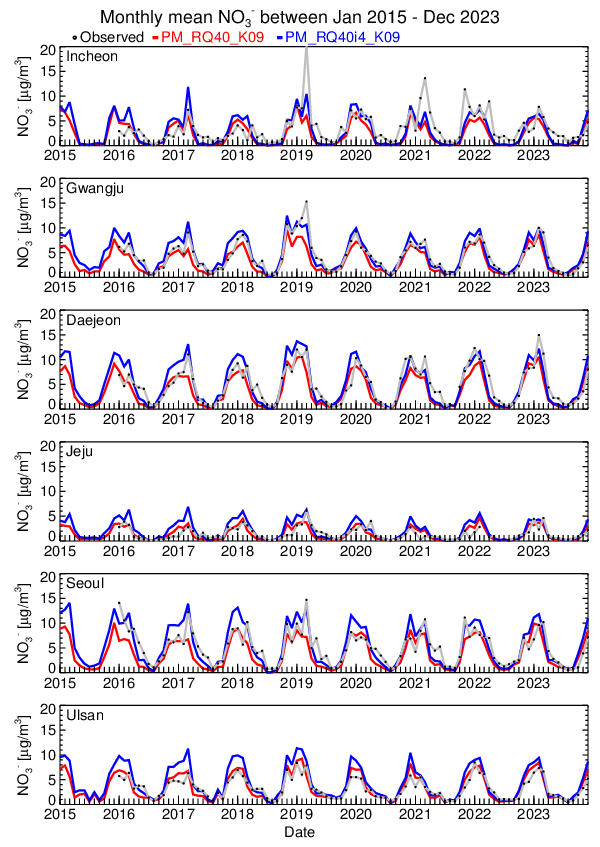 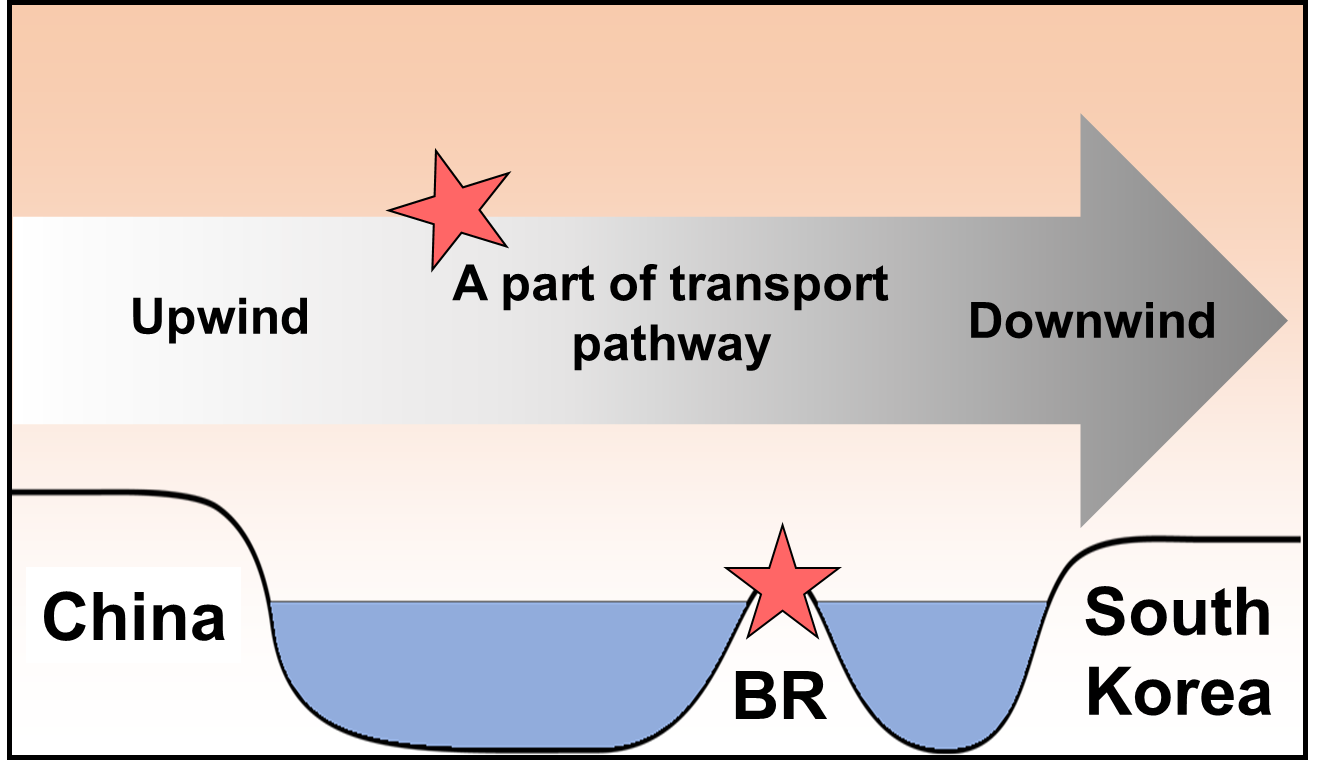 ― EI-based ― Adjusted_Up
Sulfate
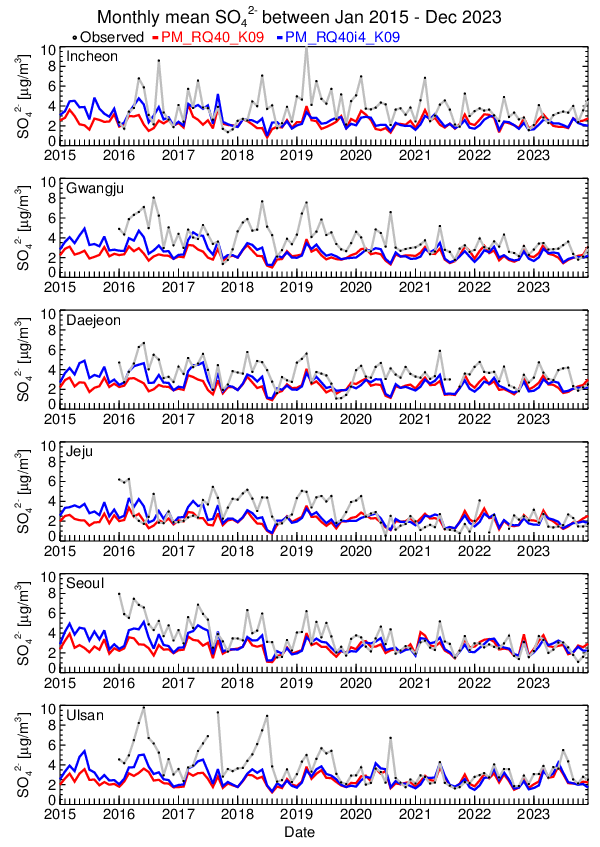 ― EI-based ― Adjusted_Up
EI-based
Adjusted_Up
― EI-based ― Adjusted_Up
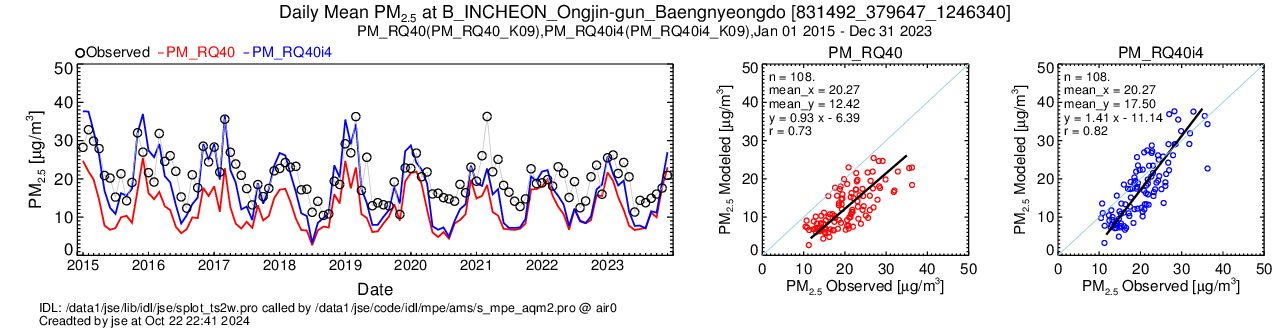 16
[Speaker Notes: 그 결과 배출량은 이런식으로 산정이 되었고 농도는 이렇게 되었다.]
Results: Emission Adjustment Results in BR from 2015 to 2023
Nitrate
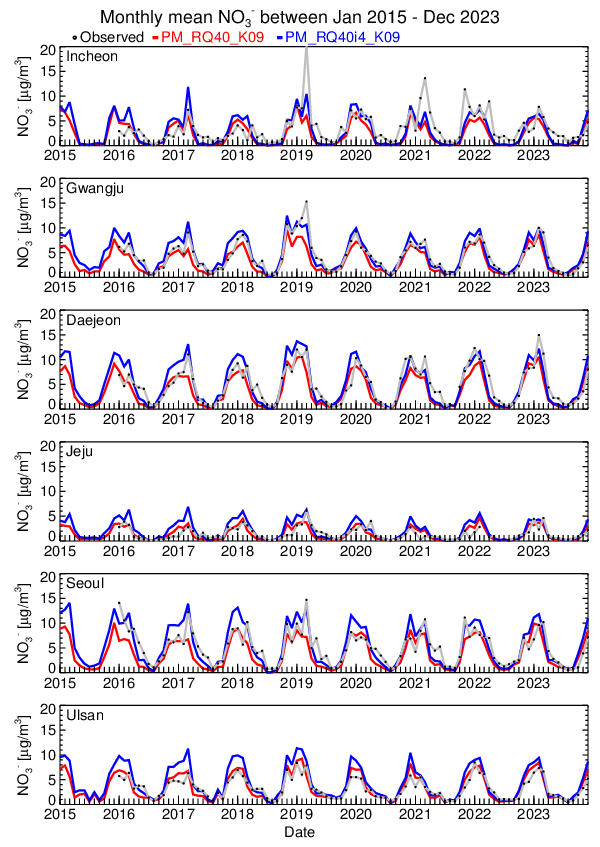 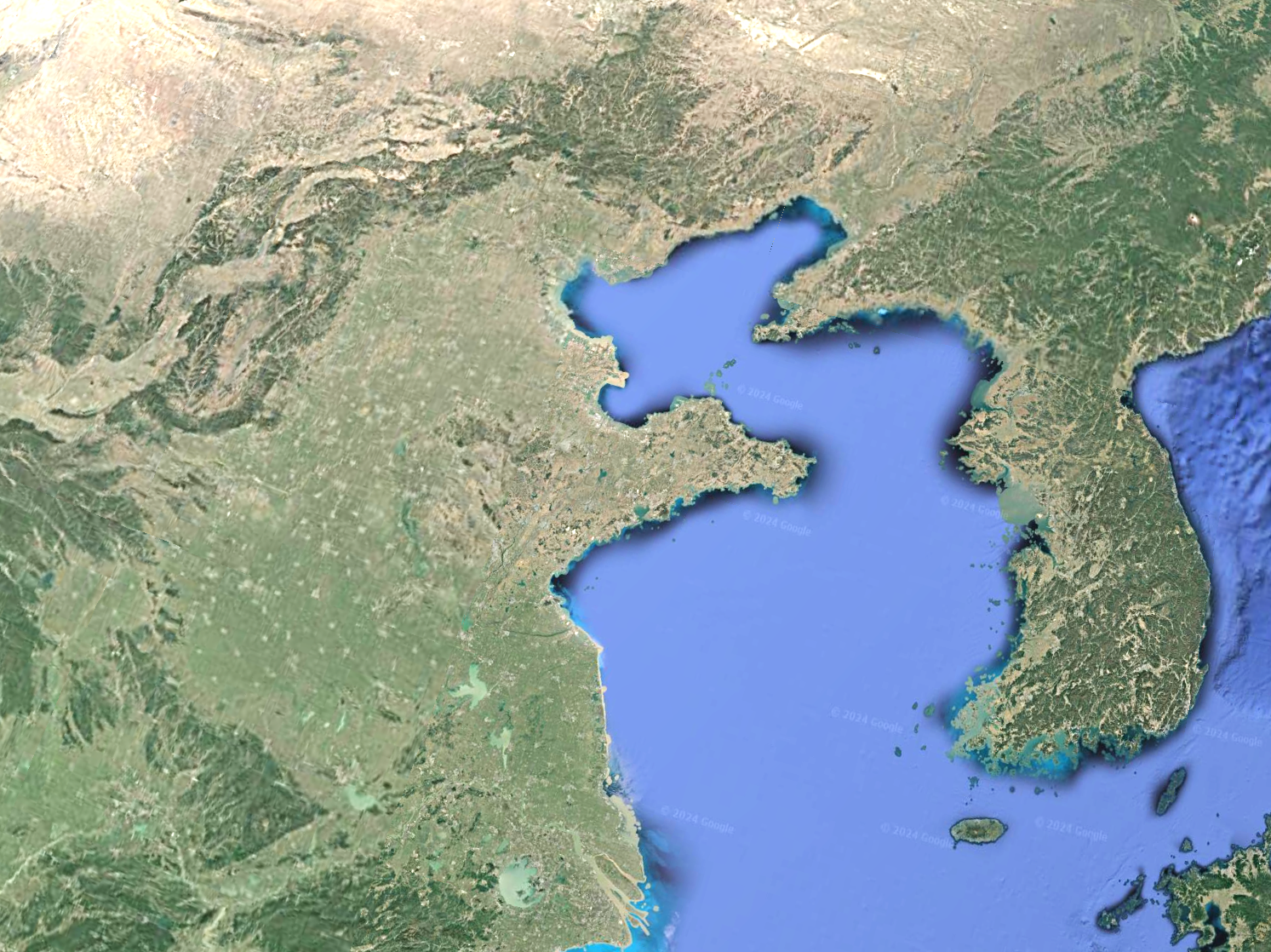 ― EI-based ― Adjusted_Up
Sulfate
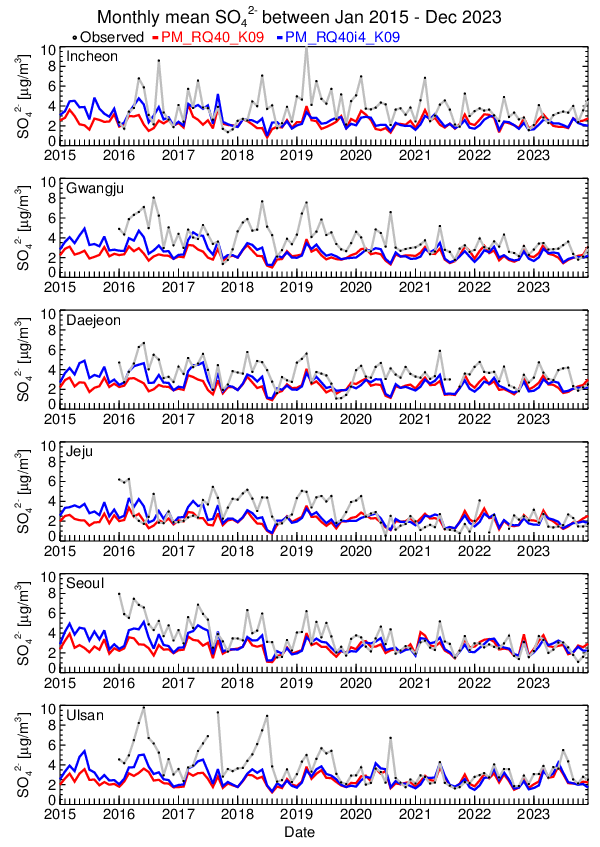 ― EI-based ― Adjusted_Up
EI-based
Adjusted_Up
― EI-based ― Adjusted_Up
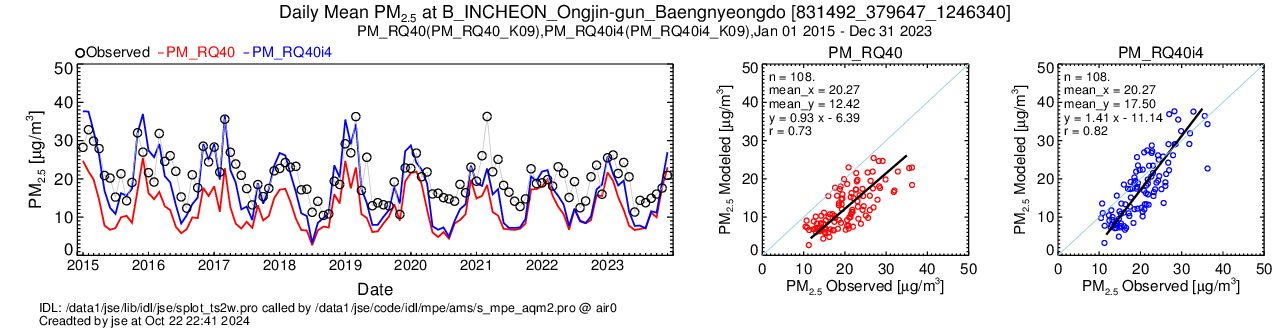 17
[Speaker Notes: 그 결과 배출량은 이런식으로 산정이 되었고 농도는 이렇게 되었다.]
Results: Emission Adjustment Results in South Korea from 2015 to 2023
Downwind (South Korea)
EI-based
EI-based
EI-based
Adjusted_Up
Adjusted_Up
Adjusted_Up
Adjusted_Down
Adjusted_Down
Adjusted_Down
― EI-based ― Adjusted_Up ― Adjusted_Down
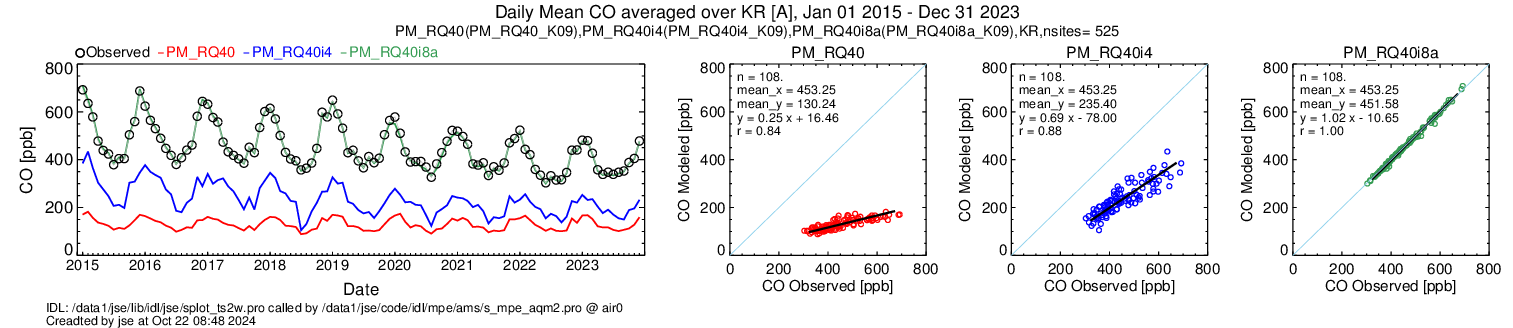 After the adjustment, the correlation coefficient and mean bias (MB) improved.
― EI-based ― Adjusted_Up ― Adjusted_Down
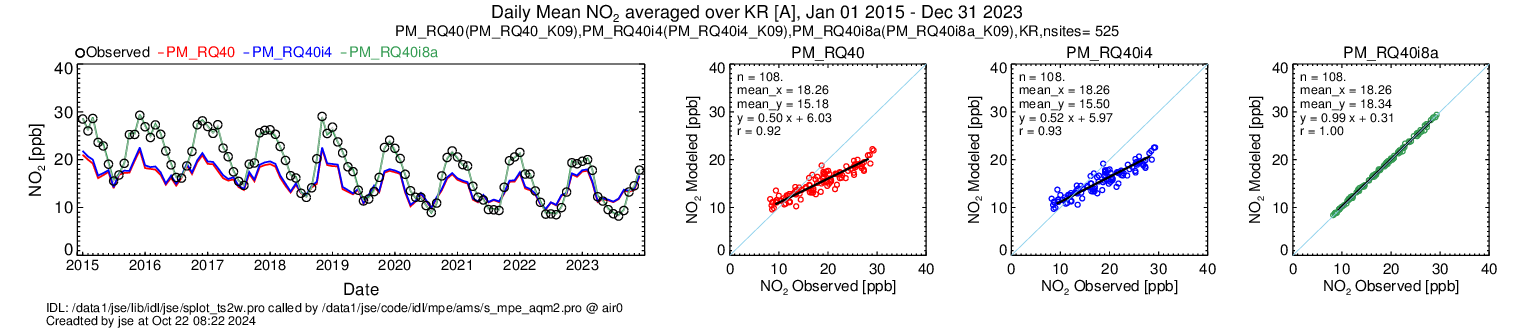 ― EI-based ― Adjusted_Up ― Adjusted_Down
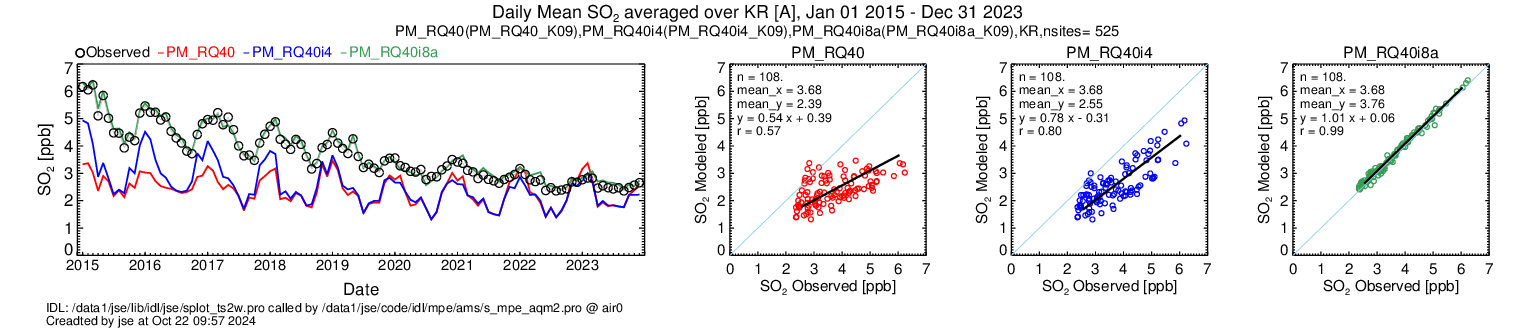 18
[Speaker Notes: 그 결과 배출량은 이런식으로 산정이 되었고 농도는 이렇게 되었다.]
Results: Emission Adjustment Results in South Korea from 2015 to 2023
Downwind (South Korea)
Random error ▼
Systematic error O
Over-estimate
EI-based
EI-based
Adjusted_Down
Adjusted_Down
Adjusted_Up
Adjusted_Up
― EI-based ― Adjusted_Up ― Adjusted_Down
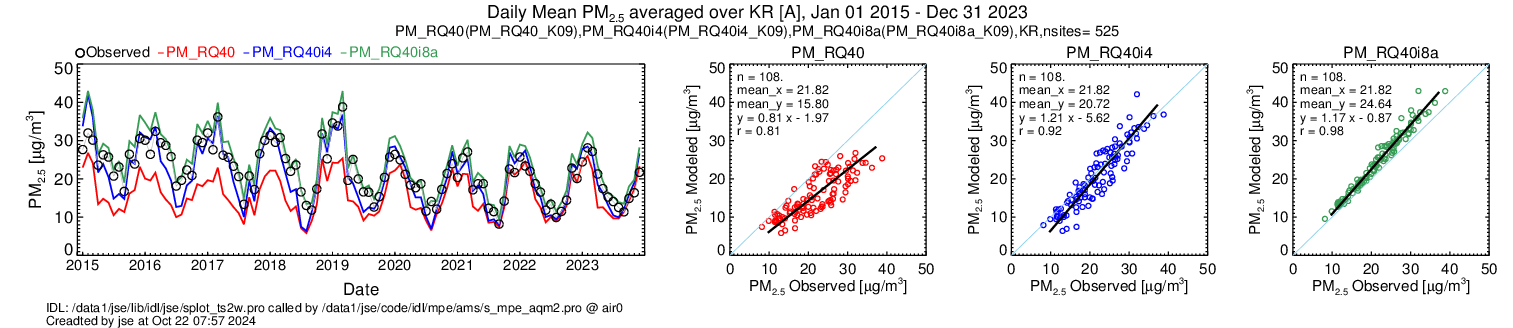 ― EI-based ― Adjusted_Up ― Adjusted_Down
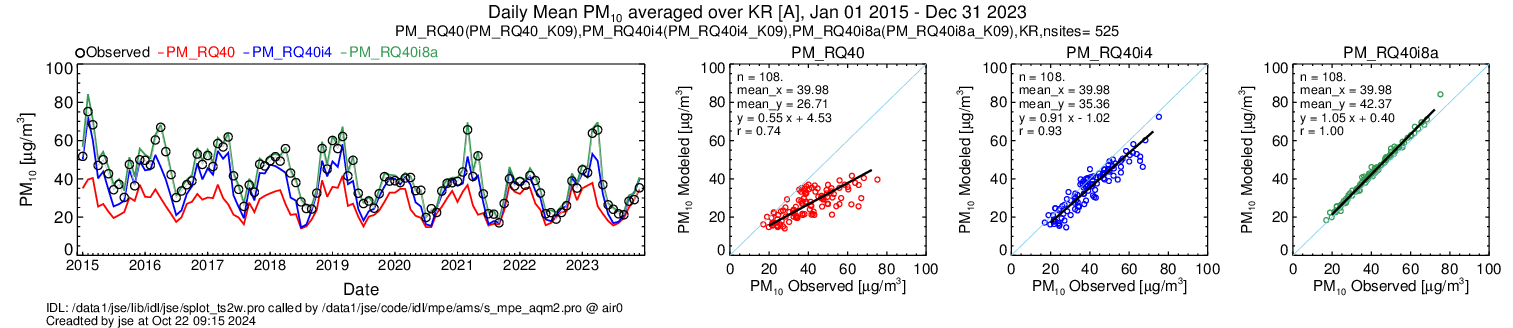 MB: 5.1 ㎍/㎥
MB: -11.1 ㎍/㎥
19
[Speaker Notes: 그 결과 배출량은 이런식으로 산정이 되었고 농도는 이렇게 되었다.]
Results: Emission Adjustment Results in South Korea from 2015 to 2023
Downwind (South Korea)
Random error ▼
Systematic error O
Over-estimate
EI-based
EI-based
Adjusted_Down
Adjusted_Down
Adjusted_Up
Adjusted_Up
― EI-based ― Adjusted_Up ― Adjusted_Down
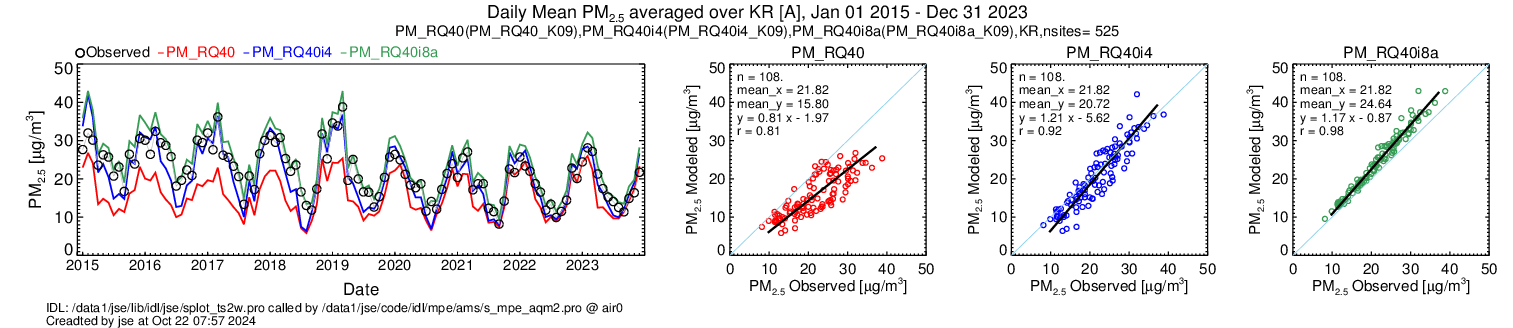 ― EI-based ― Adjusted_Up ― Adjusted_Down
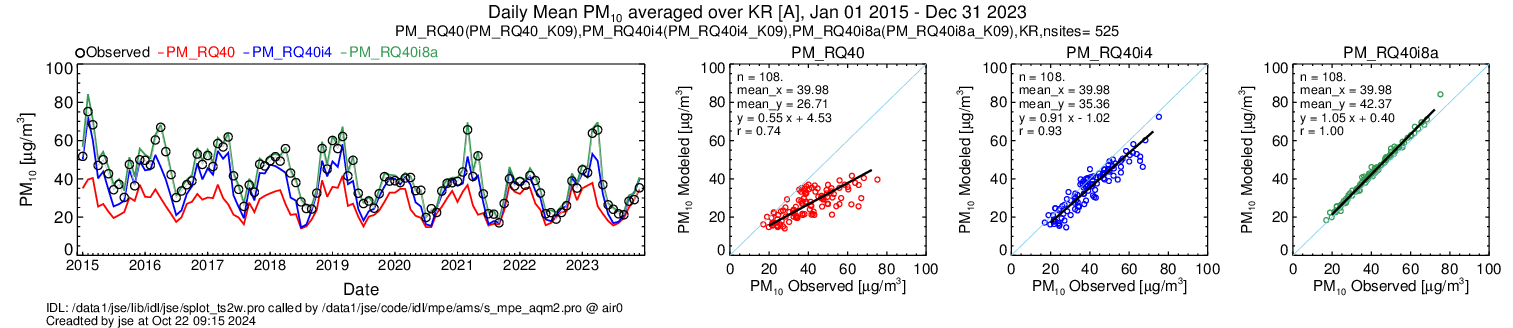 MB: 5.1 ㎍/㎥
MB: -11.1 ㎍/㎥
20
[Speaker Notes: 그 결과 배출량은 이런식으로 산정이 되었고 농도는 이렇게 되었다.]
Results: Comparison of Emission Changes Between Bottom-Up and Top-Down Approaches
21
[Speaker Notes: 그 결과 배출량은 이런식으로 산정이 되었고 농도는 이렇게 되었다.]
Methods: Correction of Systematic Bias
Additional
Re-adjust primary PM2.5 emissions for each of the five regions in China to reduce the overestimation of PM2.5.
The ratio of observed to simulated PM2.5 concentrations was applied to primary PM2.5 emissions, followed by re-simulation.
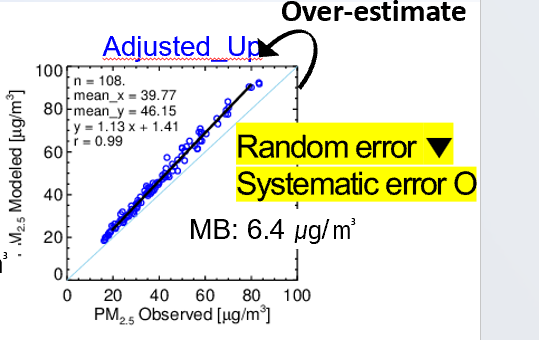 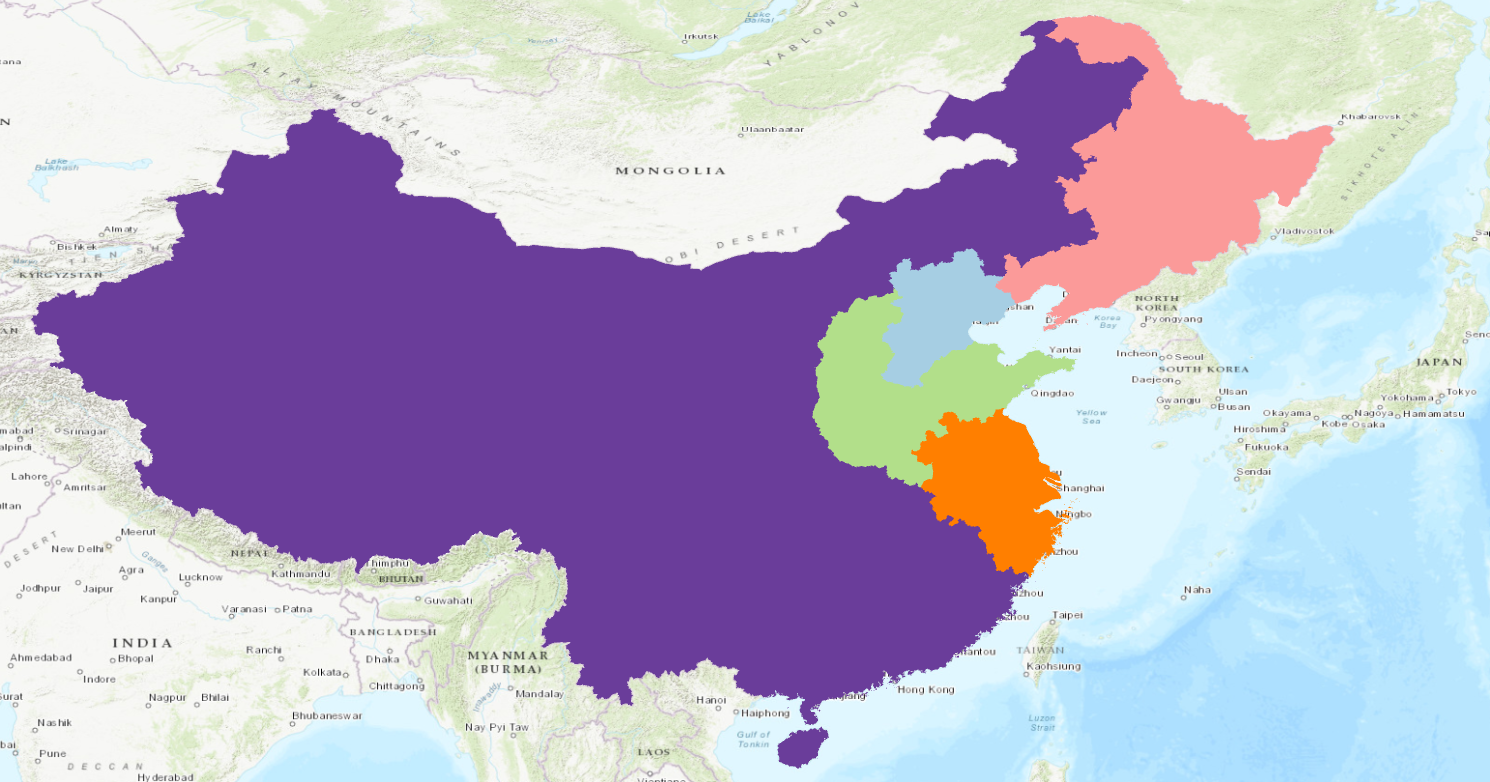 NEC
BTH
NRB
COT
BTH
Additional simulation
22
[Speaker Notes: 5개 지역으로 나누어 Systematic 한 바이어스를 다ㅣㅅ 배출량에 곱해서 재산정해싿.]
Comparison of Observed and Simulated PM2.5 Concentrations in China for 2023
Upwind (China)
EI-based
Adjusted_Up
― EI-based ― Adjusted_Up
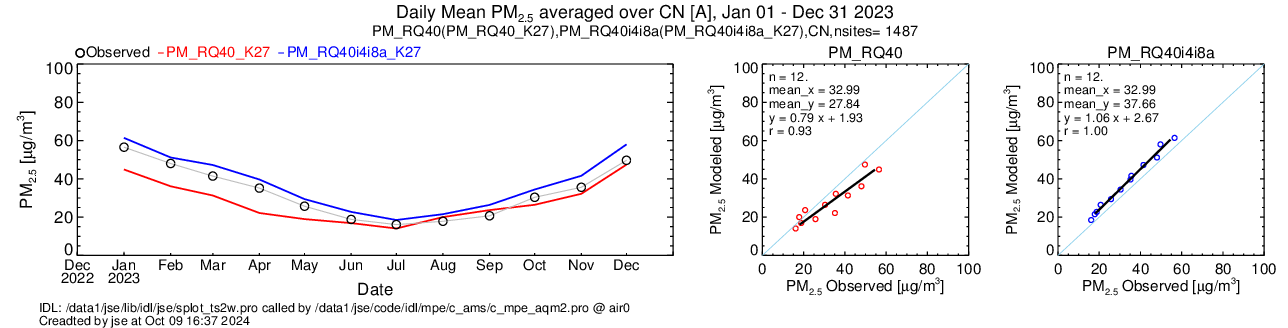 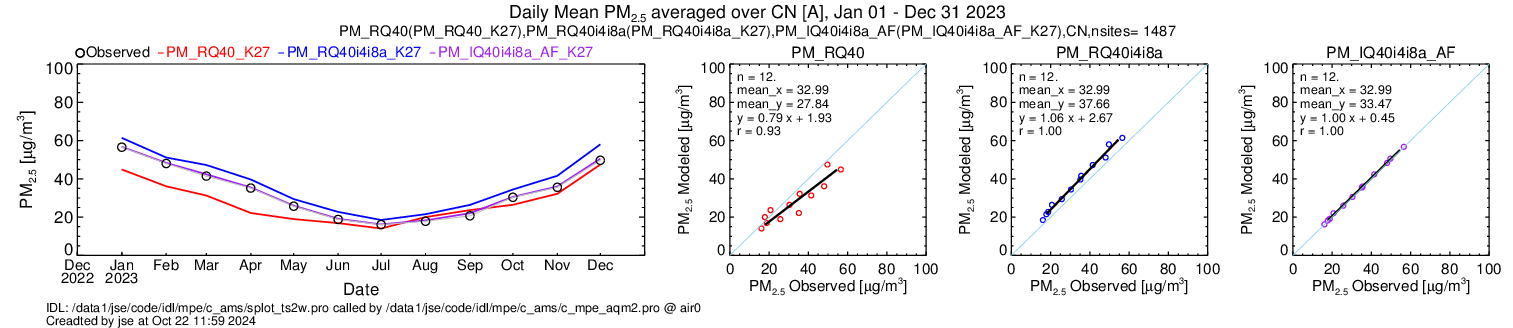 Over-estimate
MB: -5.2 ㎍/㎥
MB: 4.7 ㎍/㎥
23
[Speaker Notes: 그 결과 배출량은 이런식으로 산정이 되었고 농도는 이렇게 되었다.]
Comparison of Observed and Simulated PM2.5 Concentrations in China for 2023
Upwind (China)
EI-based
Adjusted_Up2
Adjusted_Up
― EI-based ― Adjusted_Up ― Adjusted_Up2
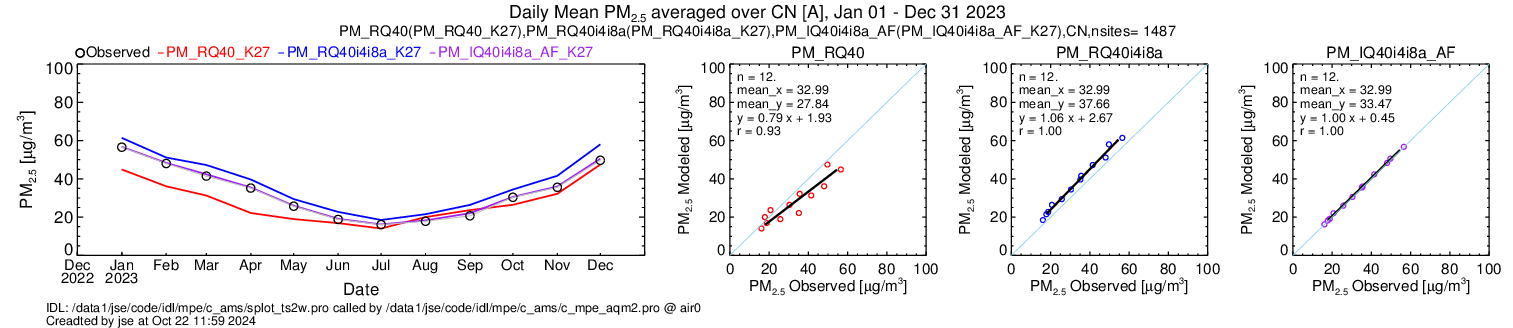 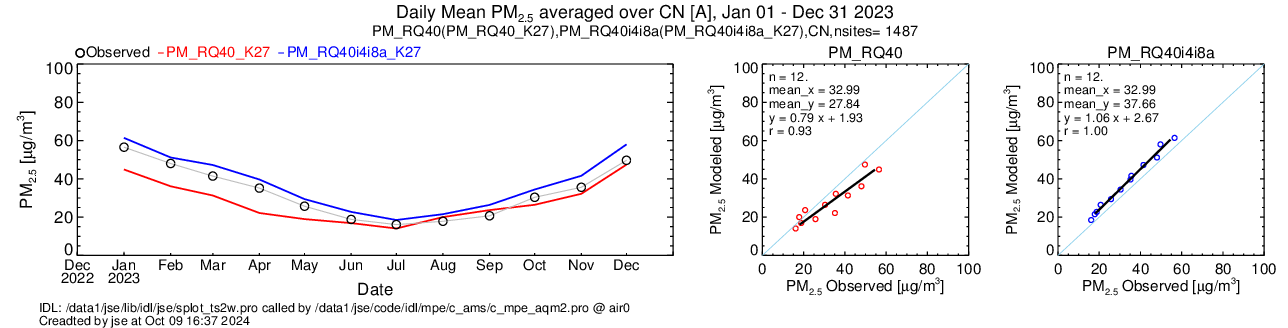 The overestimation of PM2.5 has been reduced
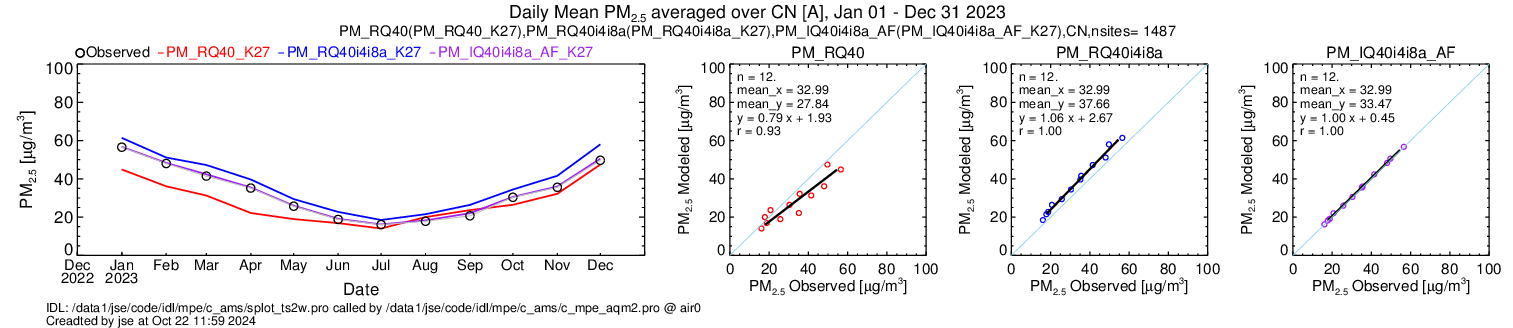 Over-estimate
MB: -5.2 ㎍/㎥
MB: 0.5 ㎍/㎥
MB: 4.7 ㎍/㎥
24
[Speaker Notes: 그 결과 배출량은 이런식으로 산정이 되었고 농도는 이렇게 되었다.]
Comparison of Observed and Simulated PM2.5 Concentrations in China for 2023
Upwind (China)
Adjusted_Up
EI-based
Adjusted_Up2
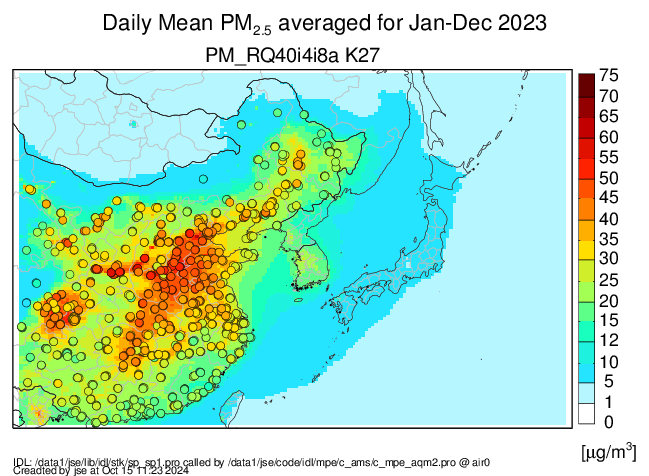 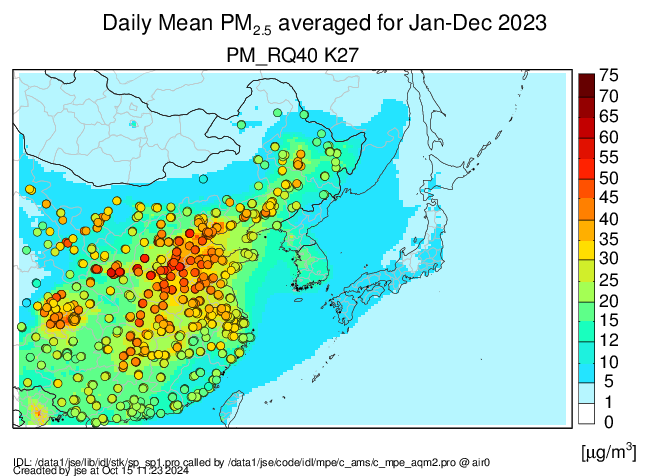 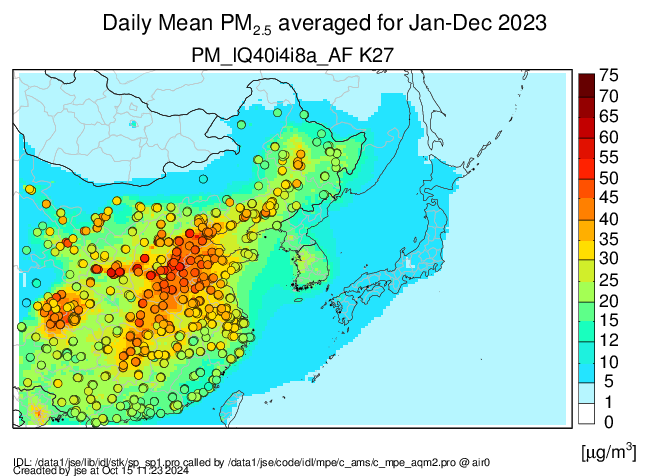 Under-estimations
Over-estimations
The simulated PM2.5 concentrations using adjusted emissions were more similar to observed values in high PM2.5 regions compared to the EI-based approach. 
The spatial distribution in the simulation, referred to as Adjusted_Up2, was more consistent with the observations
25
Conclusions
We developed emission adjustment methods based on ground observations in both upwind and downwind areas of Northeast Asia.
After adjusting the emissions, the simulated gaseous and particulate matter concentrations more closely matched the observations.
However, the simulated PM2.5 concentrations were initially overestimated compared to the observed values.
Next Steps
While the current focus has been on aligning PM2.5 mass concentrations using primary PM2.5 emissions, the next step is to apply an approach aimed at adjusting the PM2.5 component concentrations.
26